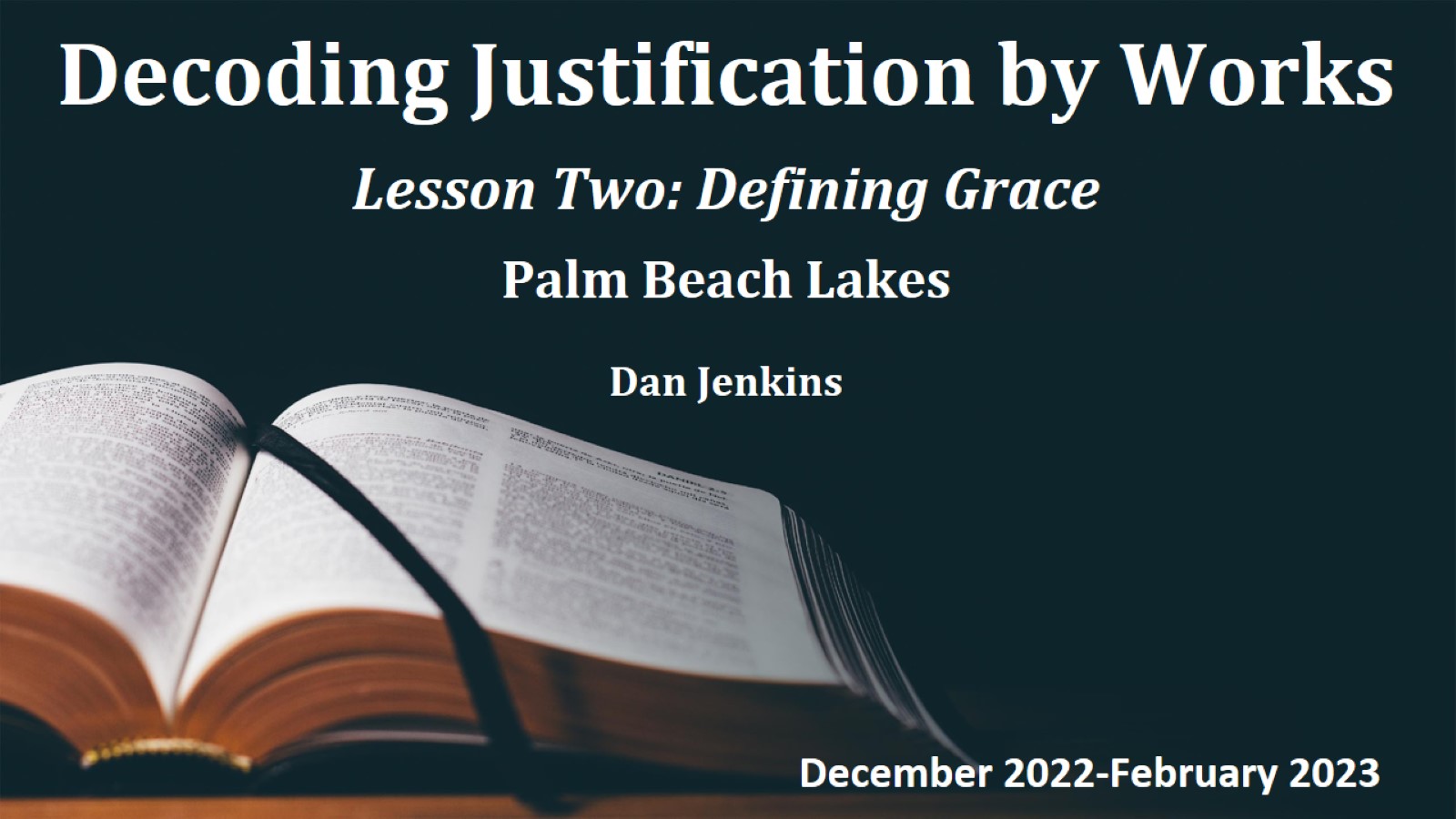 Decoding Justification by Works Lesson Two: Defining Grace Palm Beach Lakes Dan Jenkins
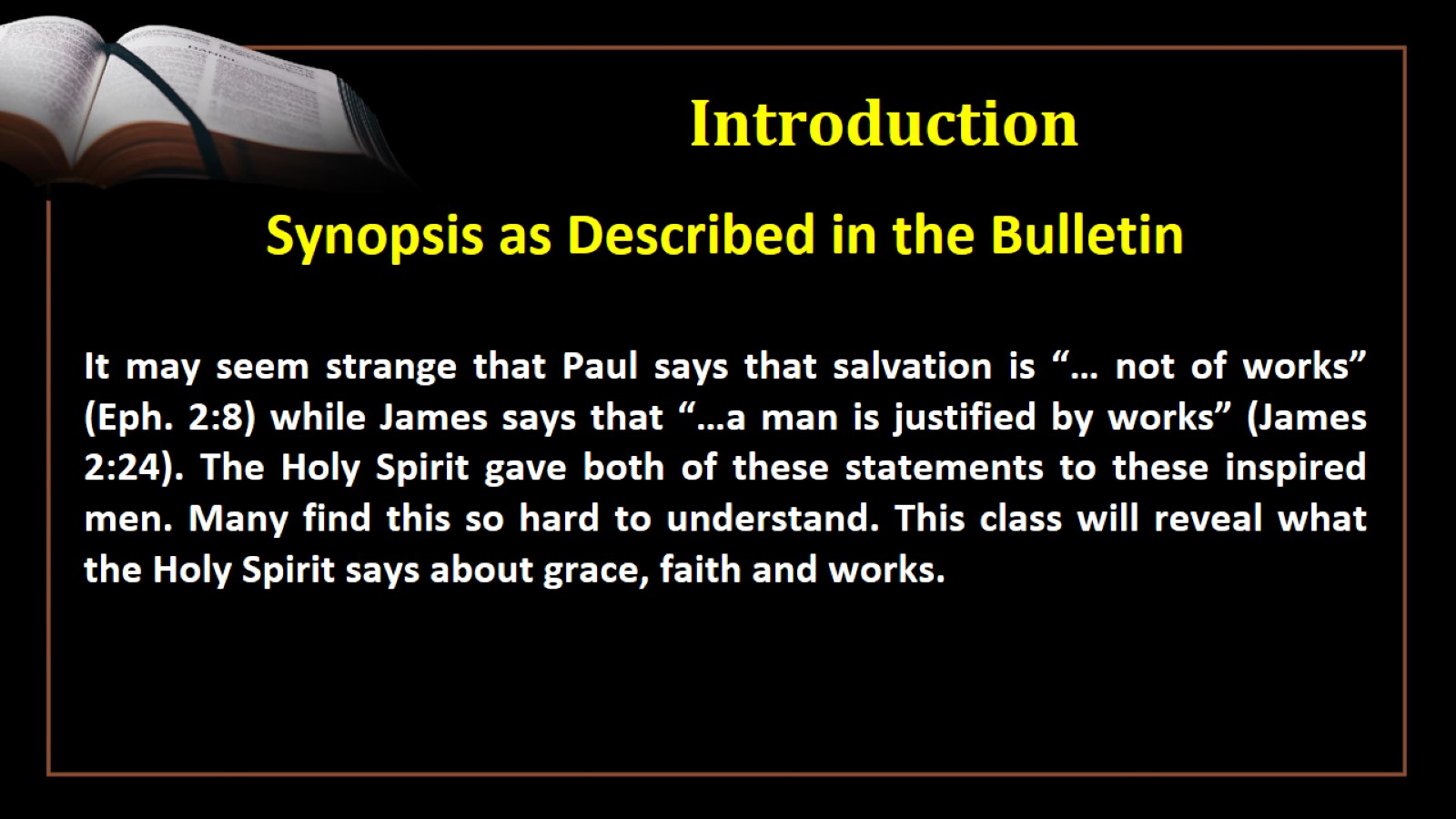 Introduction
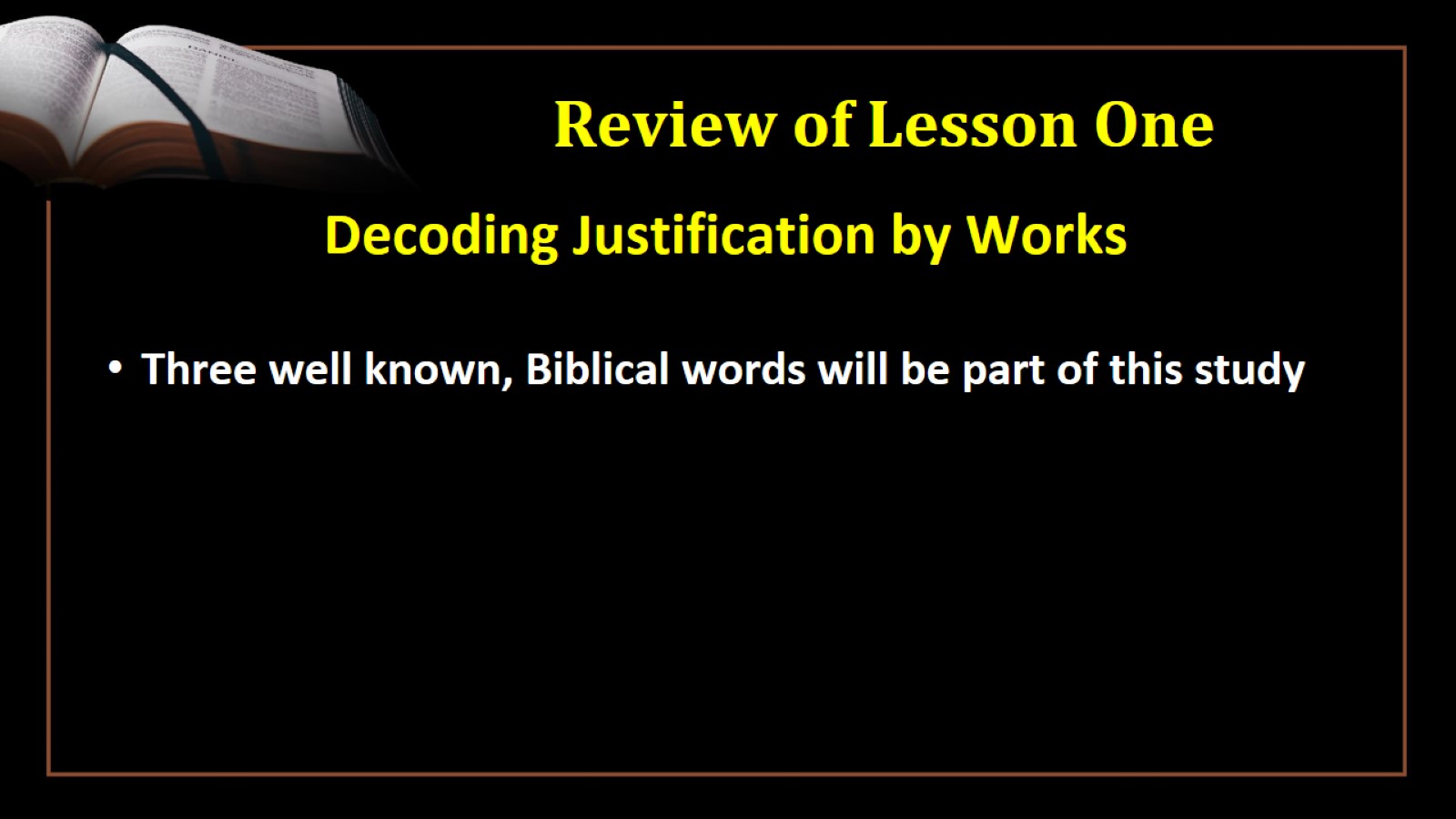 Review of Lesson One
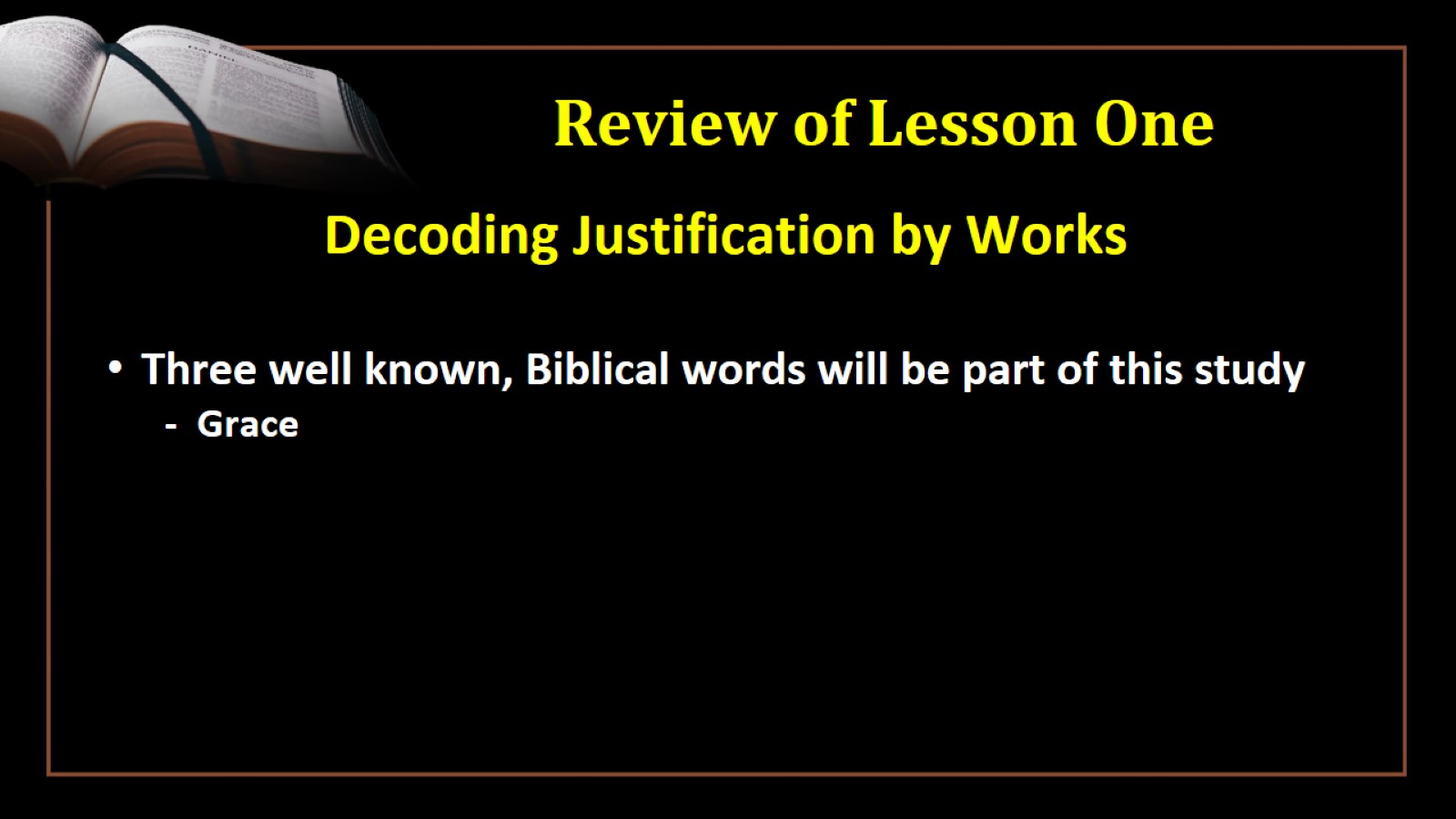 Review of Lesson One
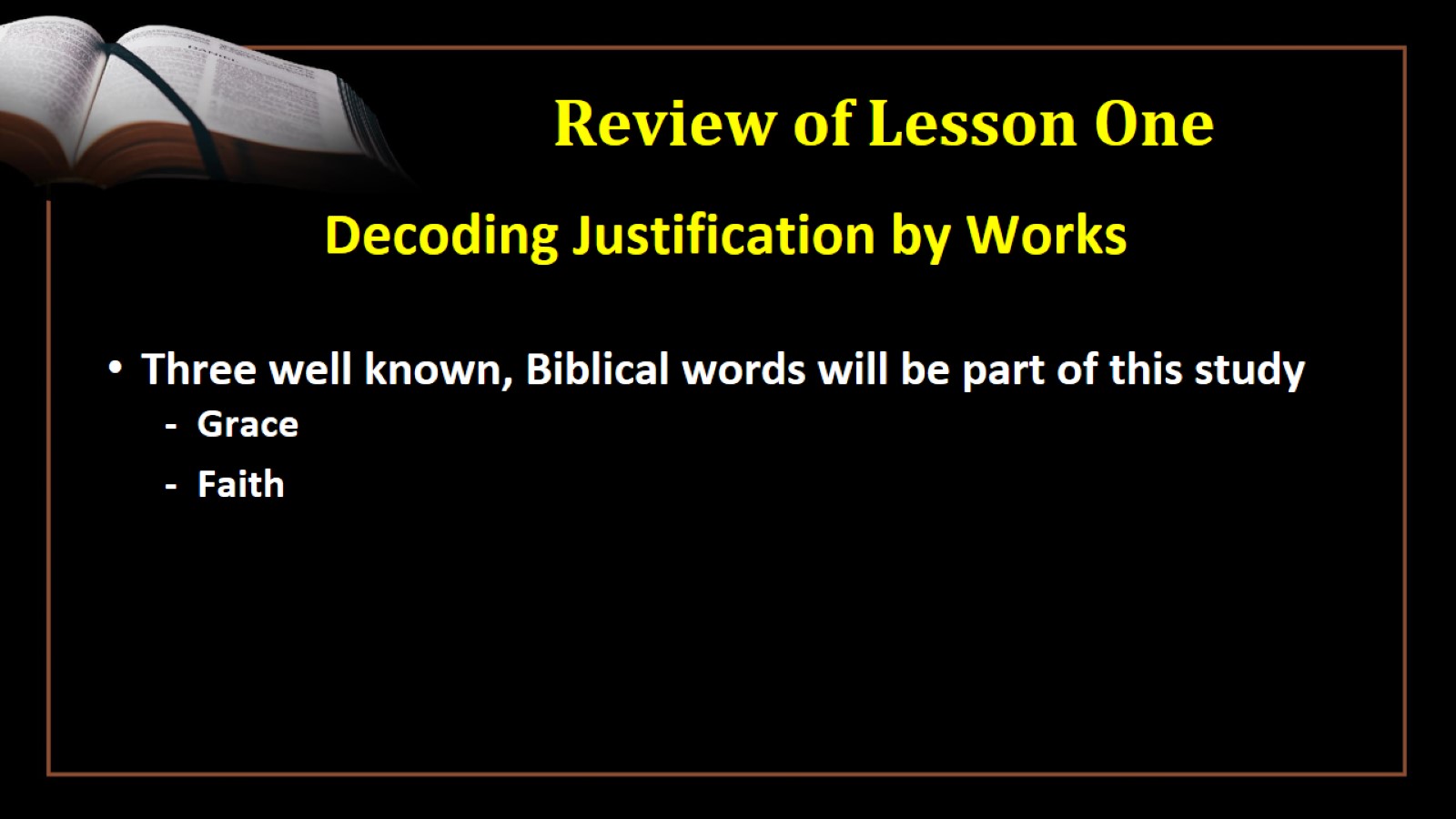 Review of Lesson One
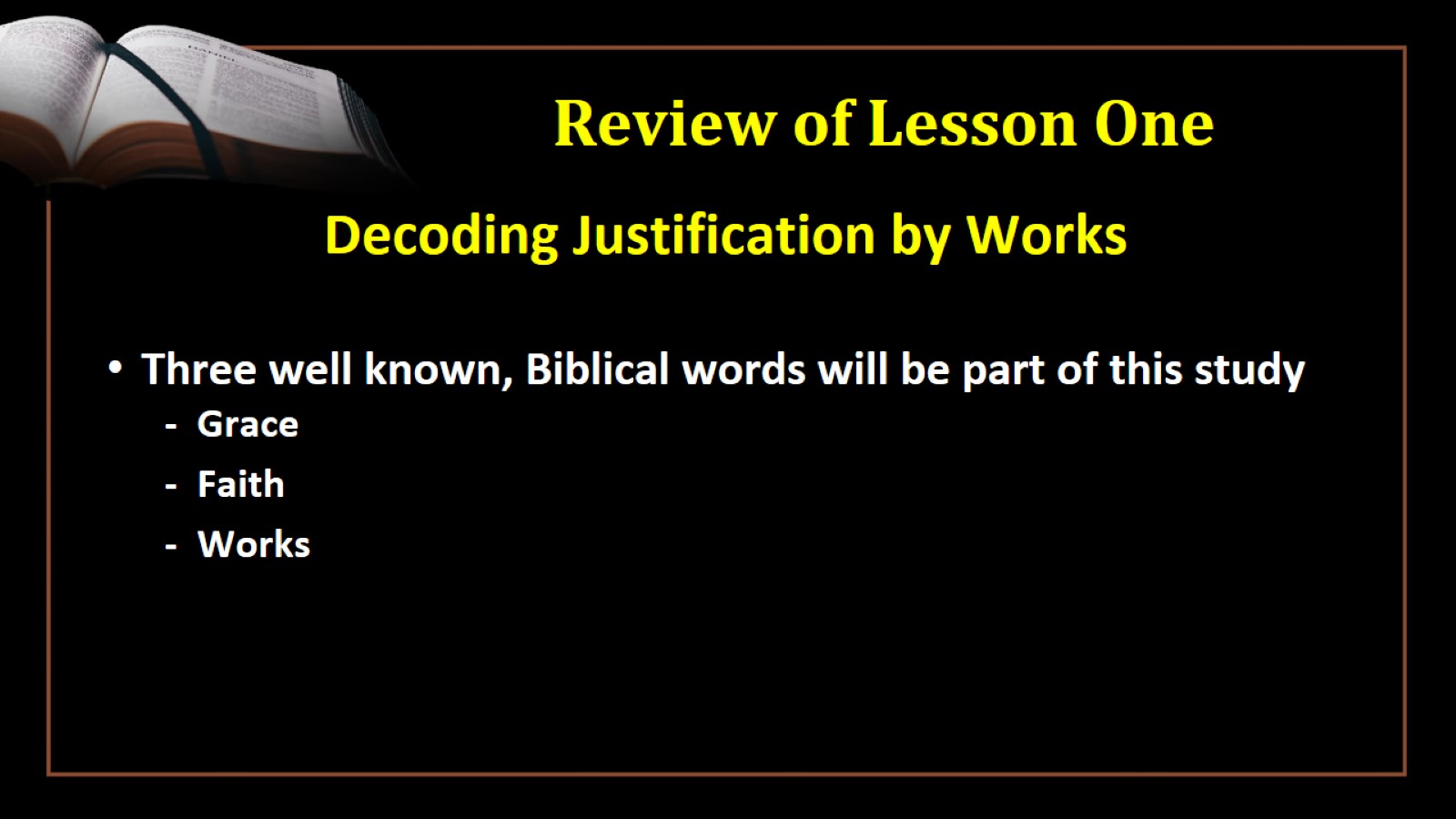 Review of Lesson One
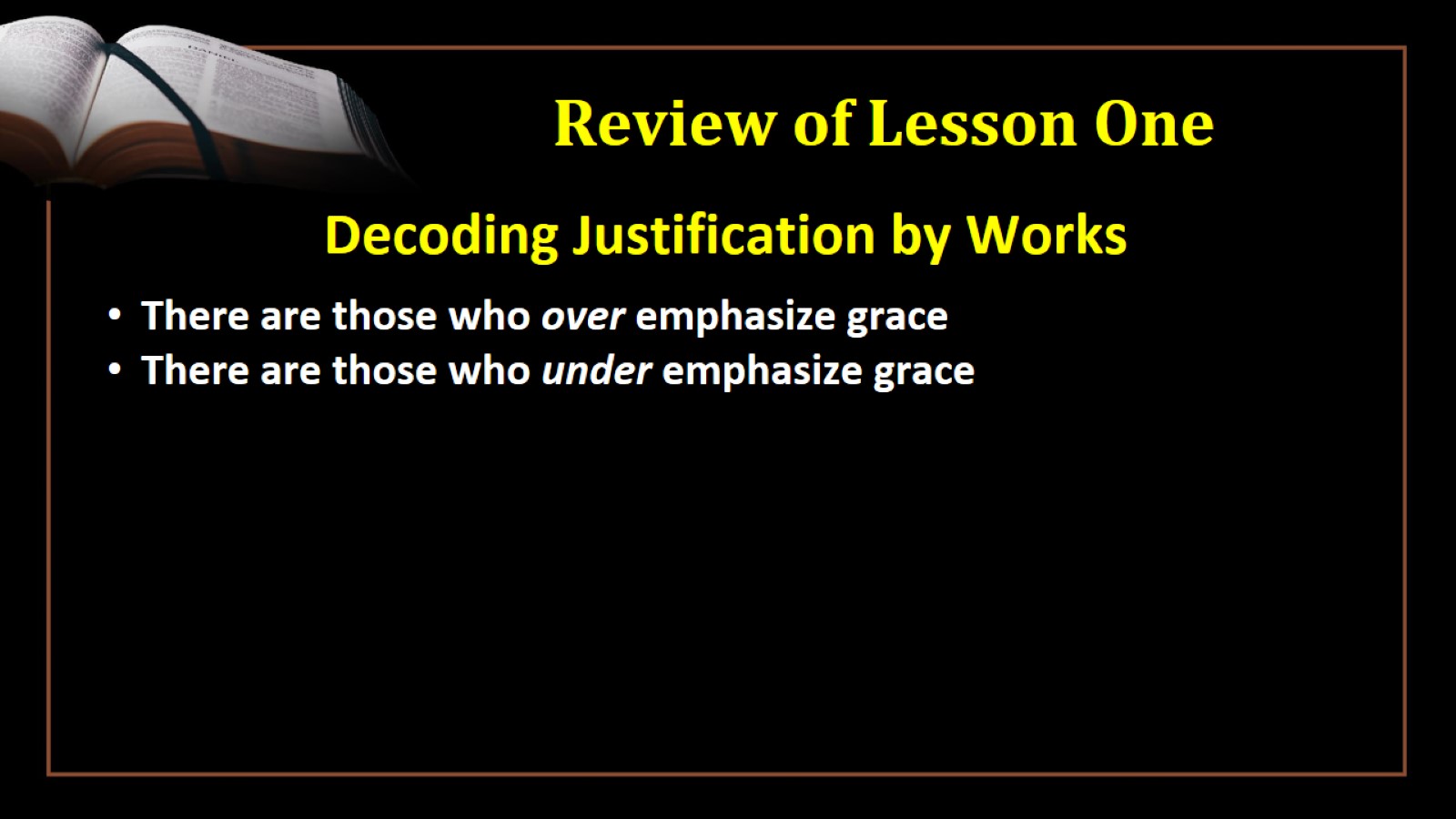 Review of Lesson One
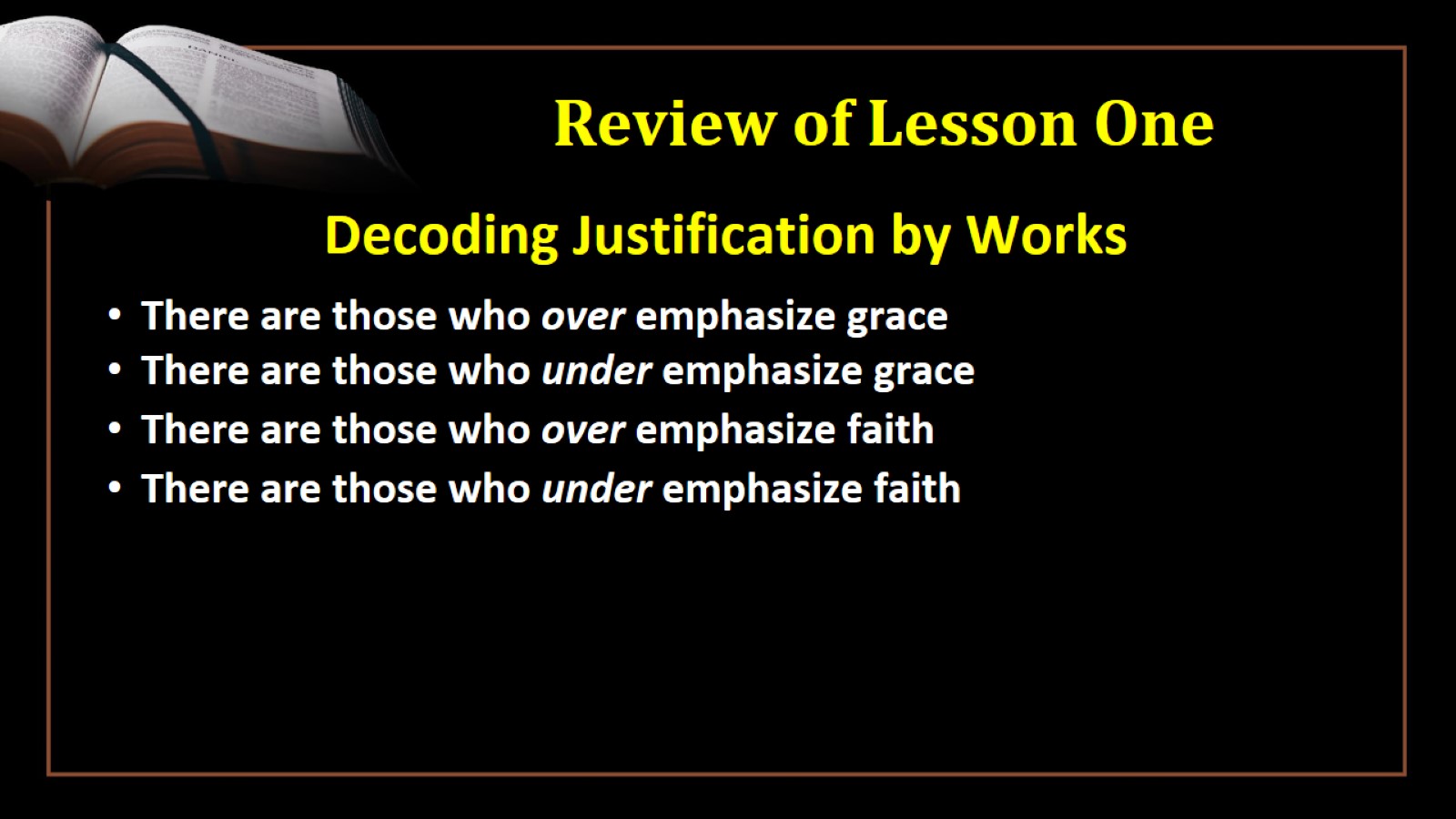 Review of Lesson One
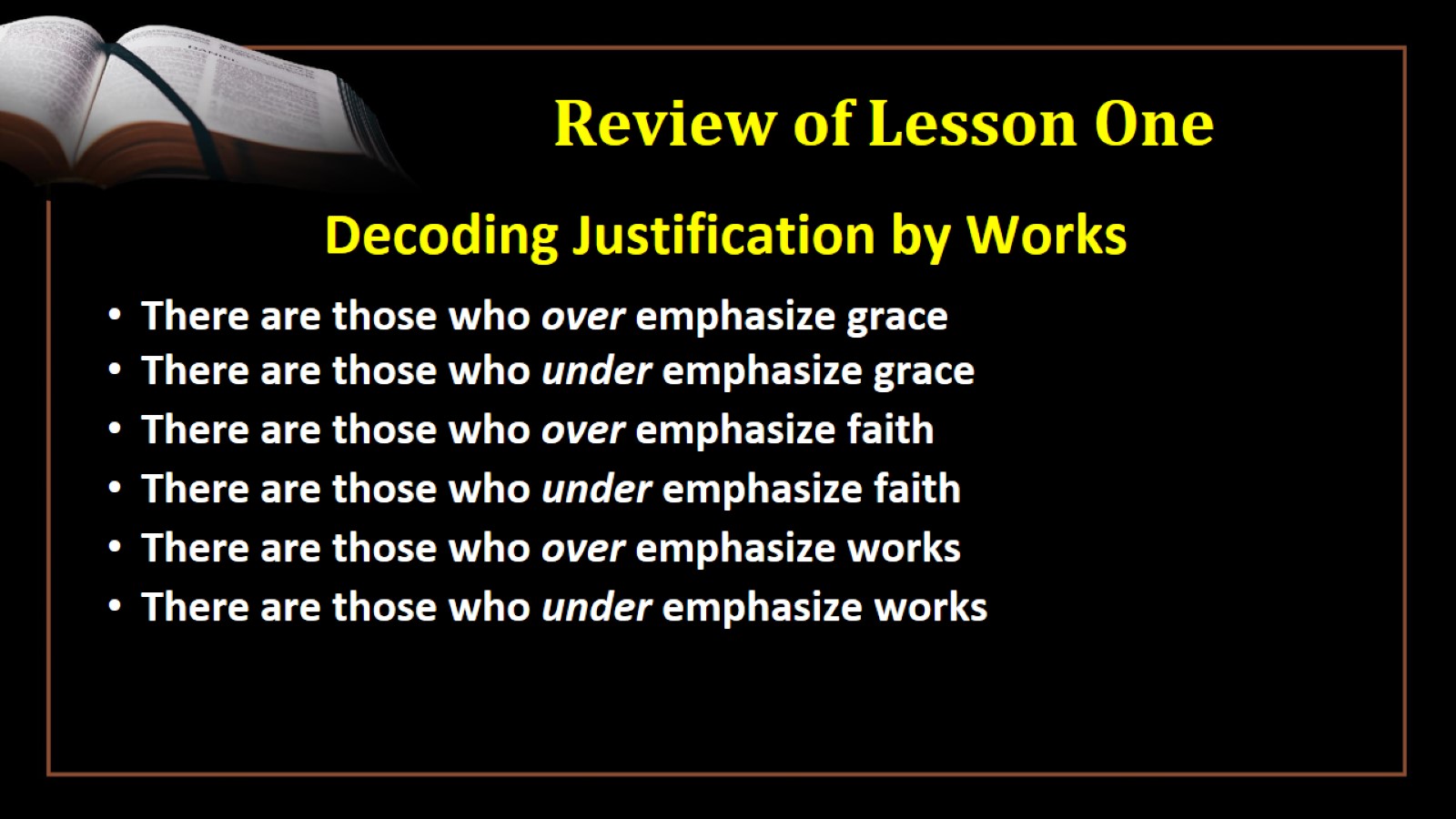 Review of Lesson One
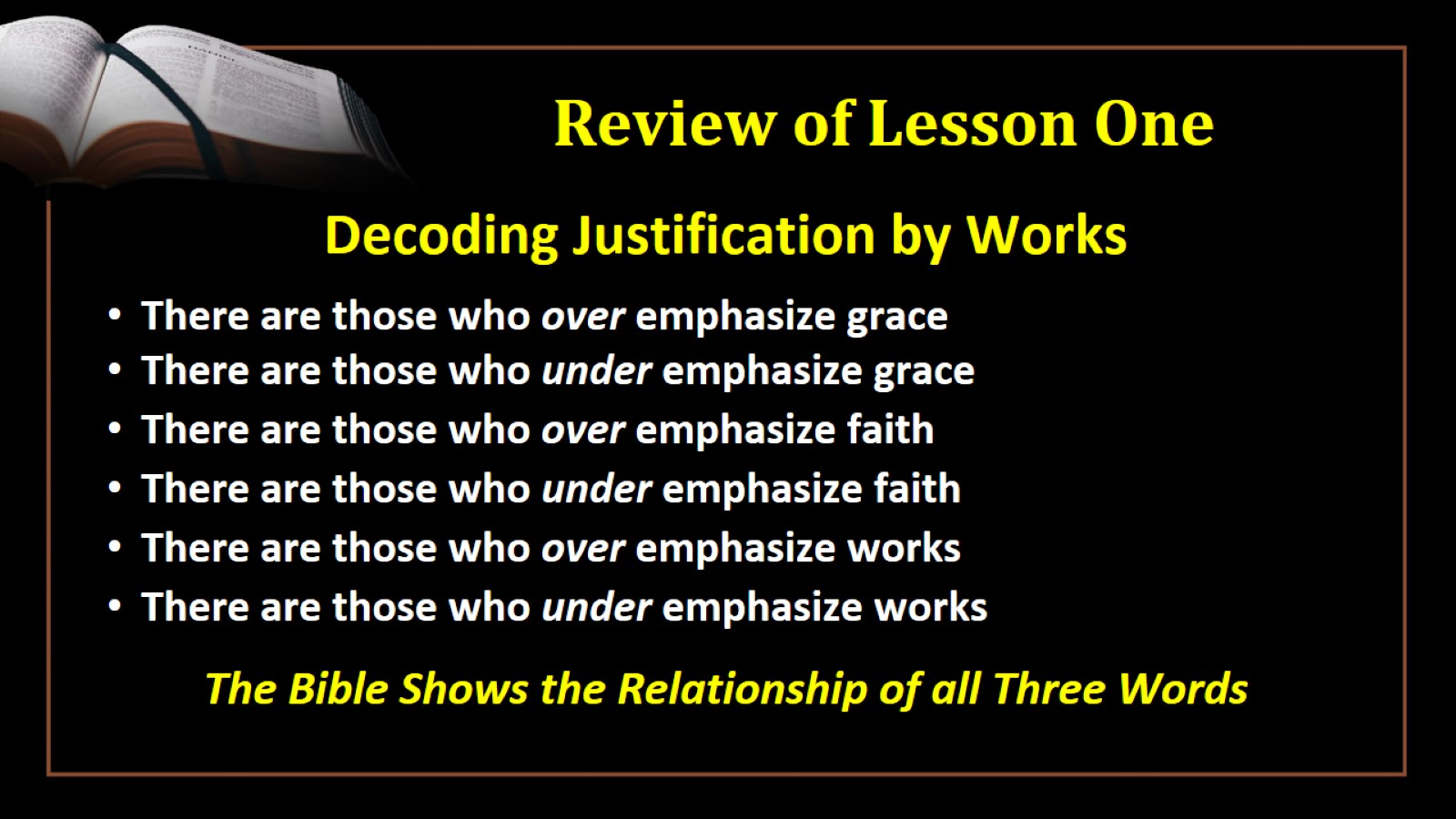 Review of Lesson One
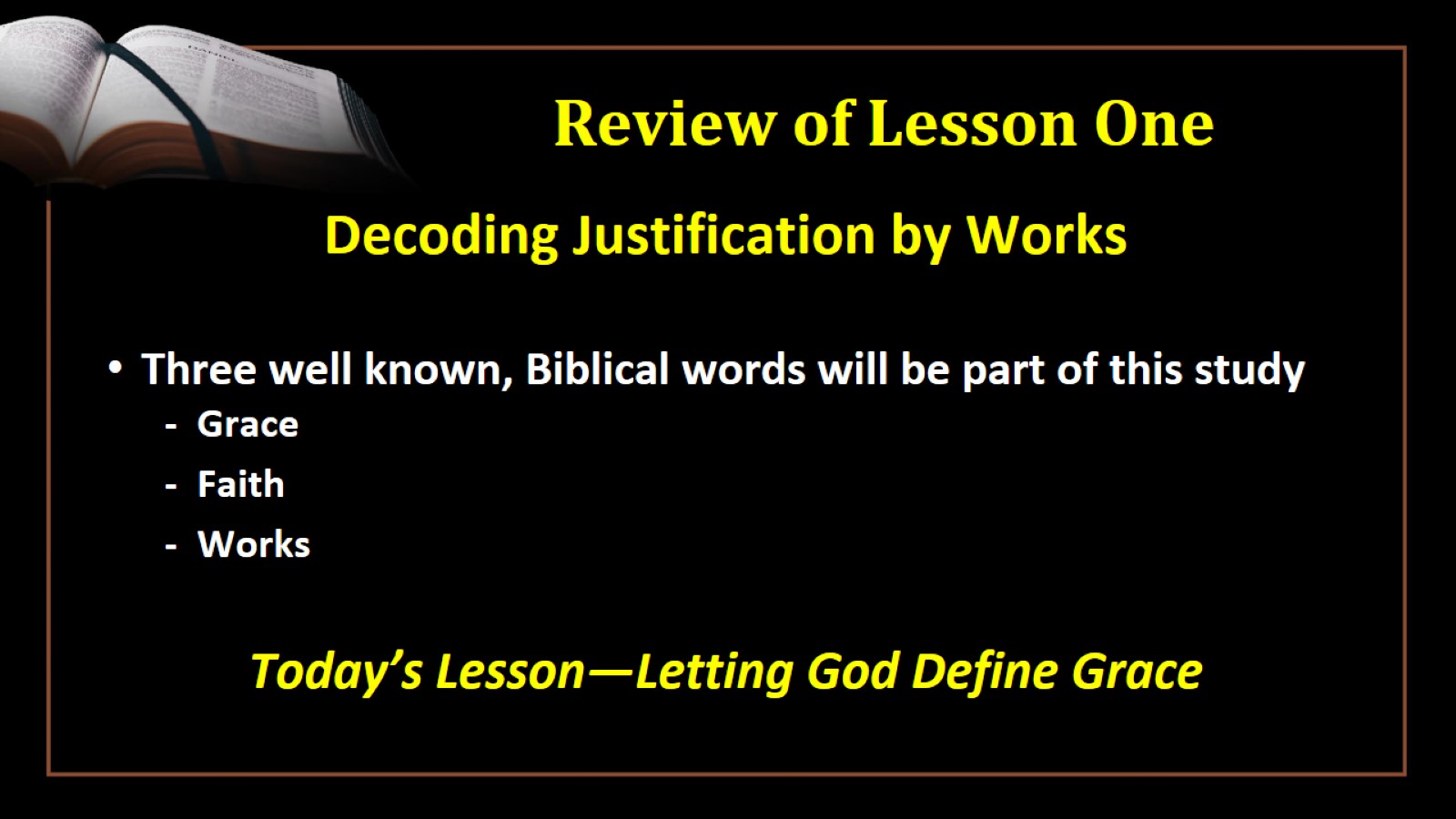 Review of Lesson One
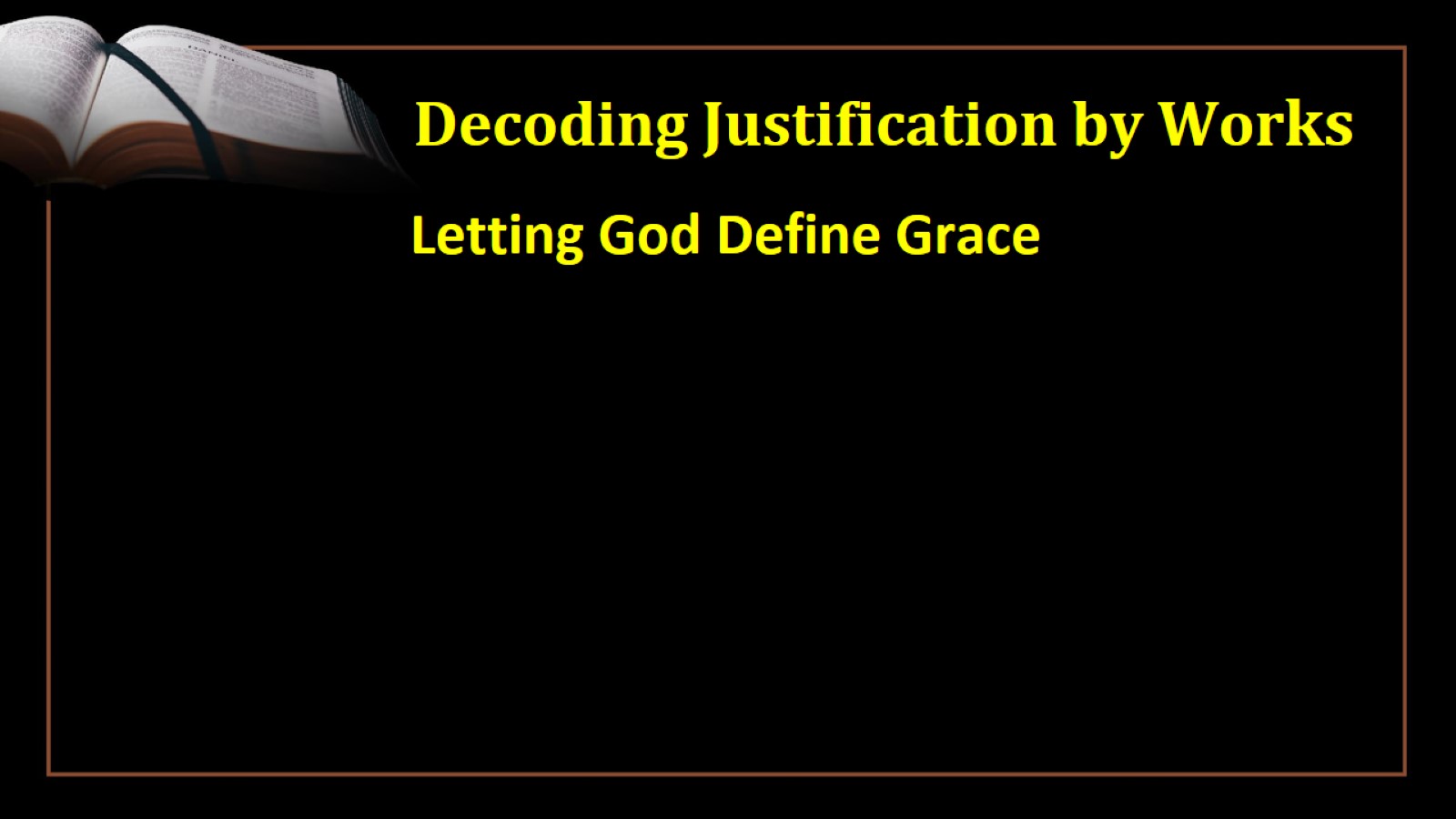 Decoding Justification by Works
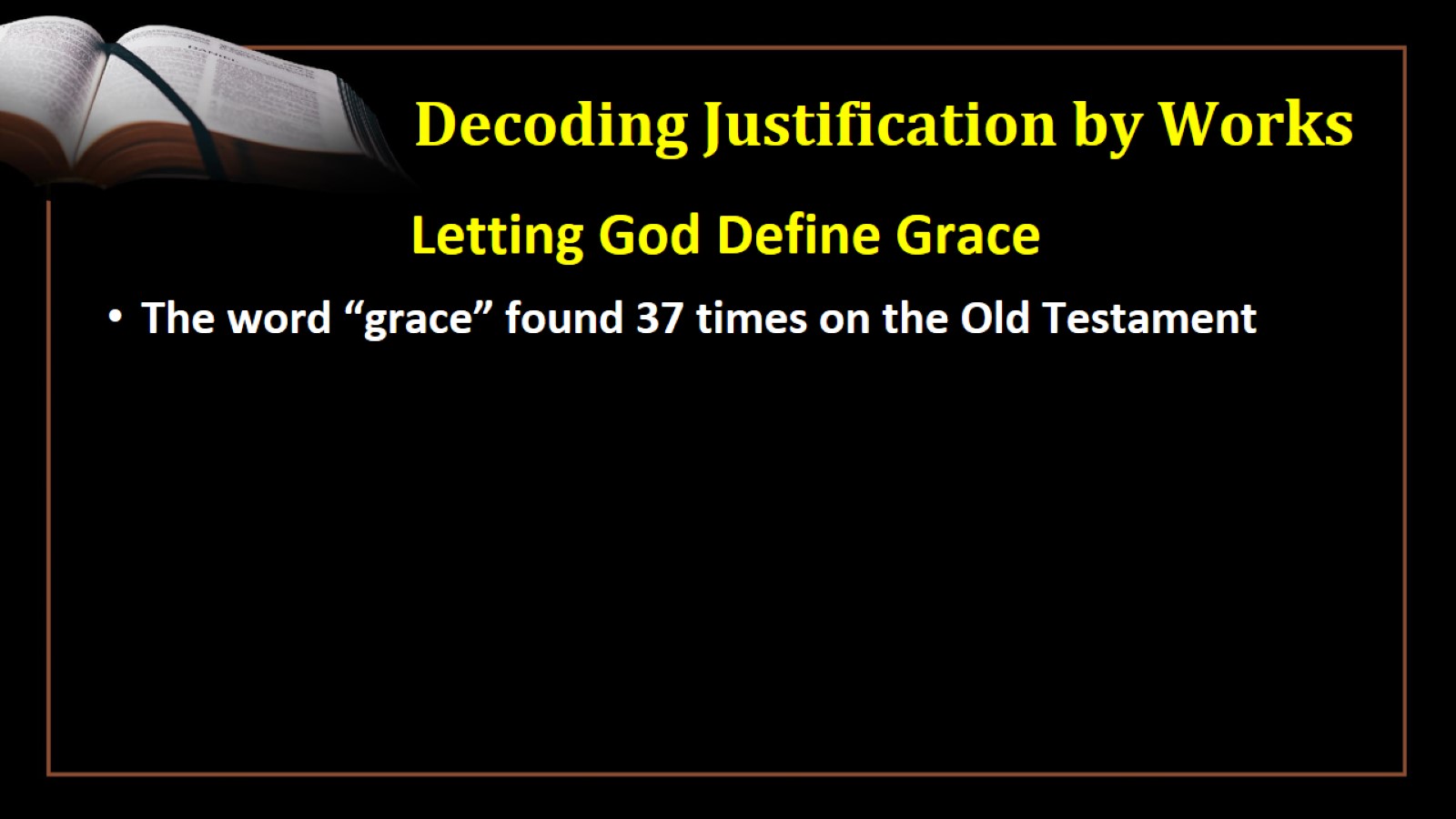 Decoding Justification by Works
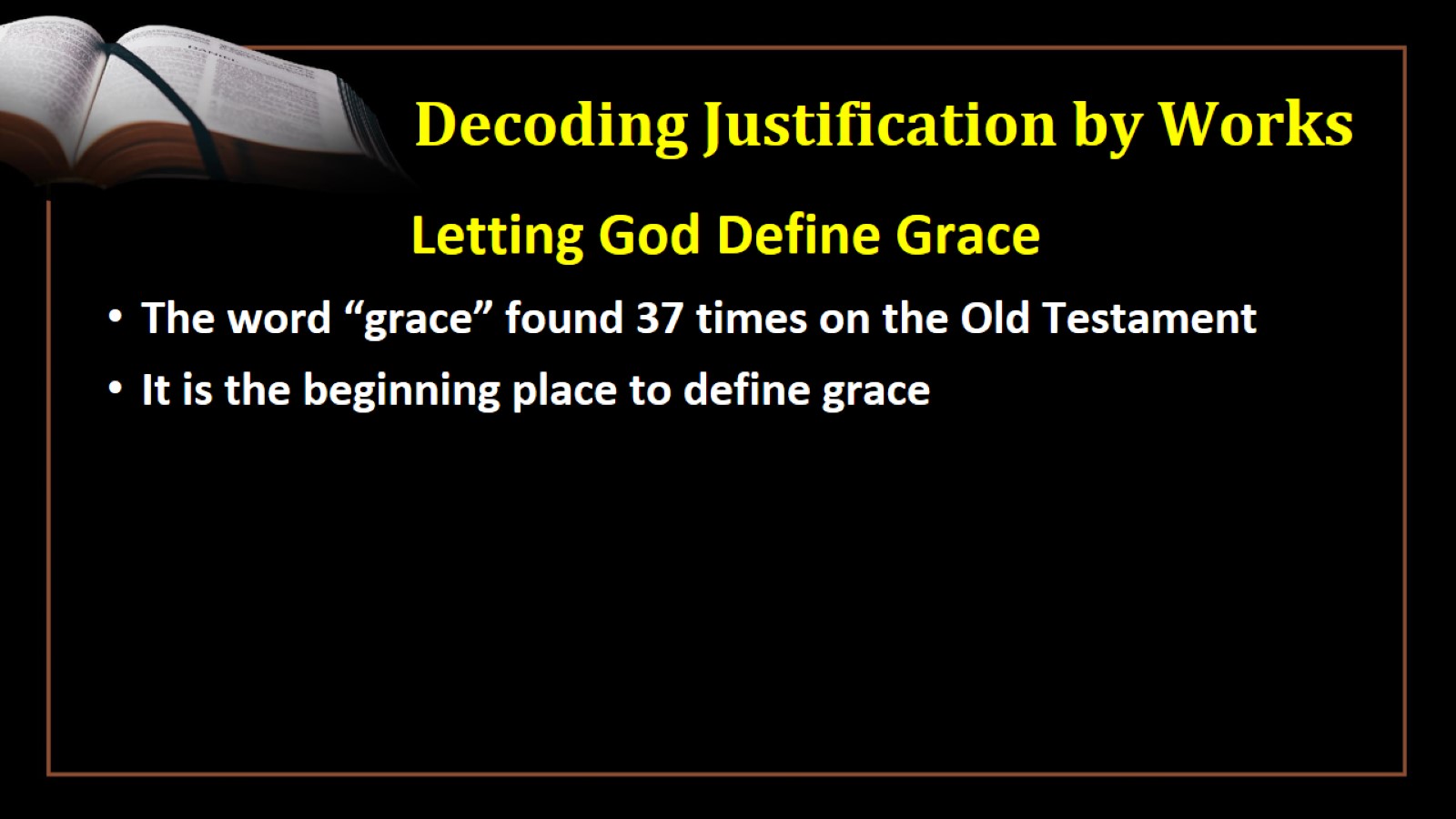 Decoding Justification by Works
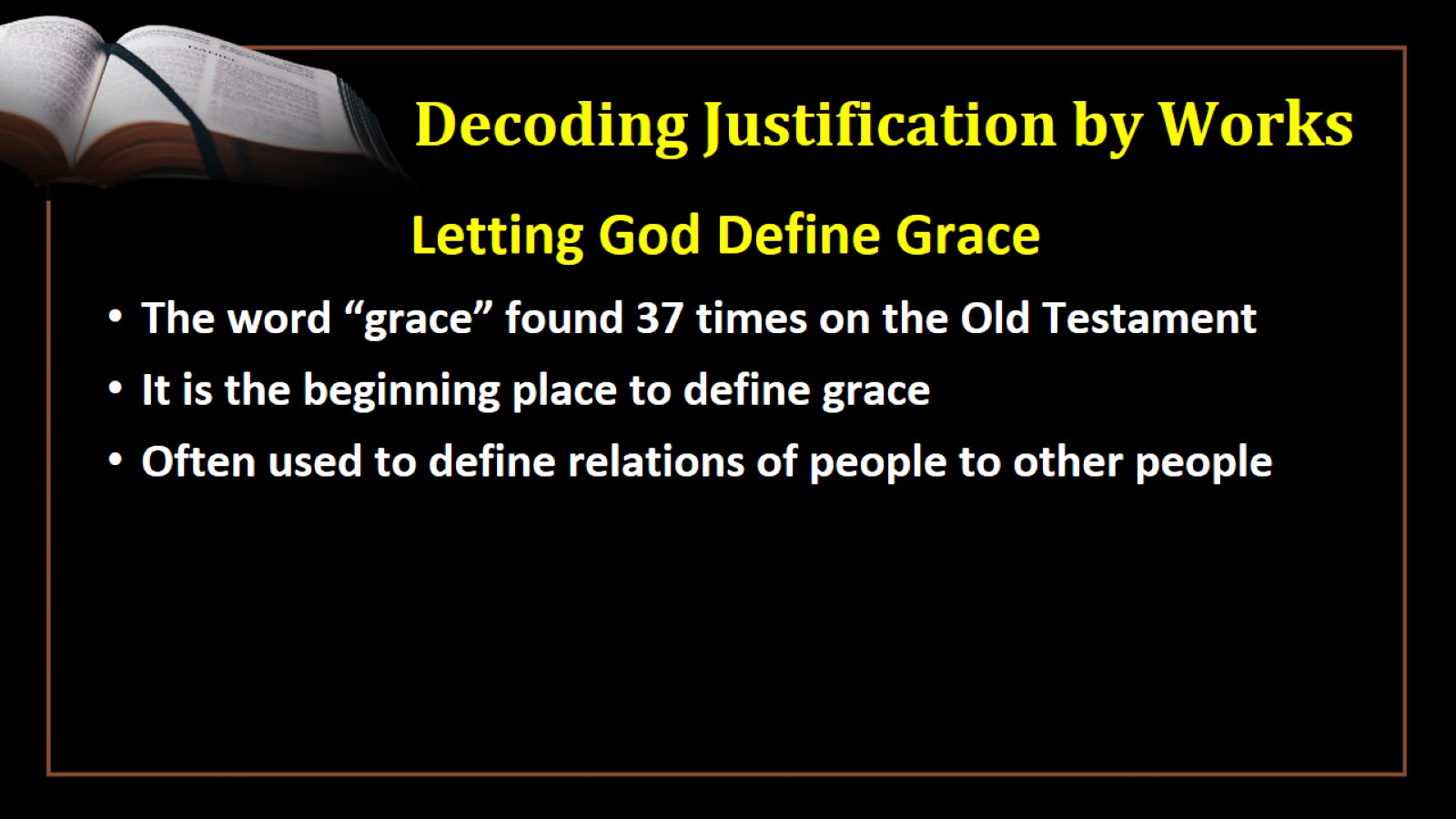 Decoding Justification by Works
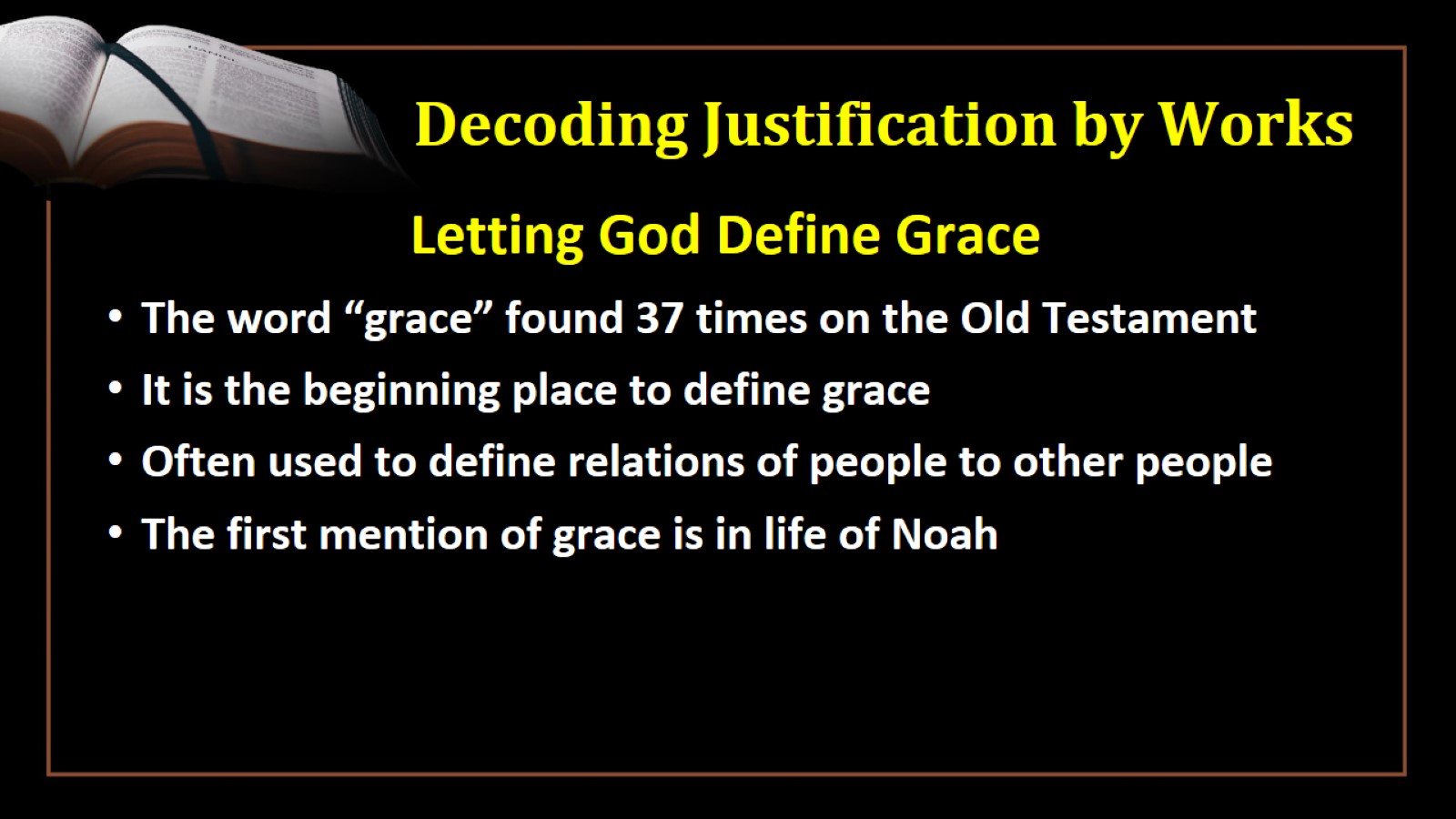 Decoding Justification by Works
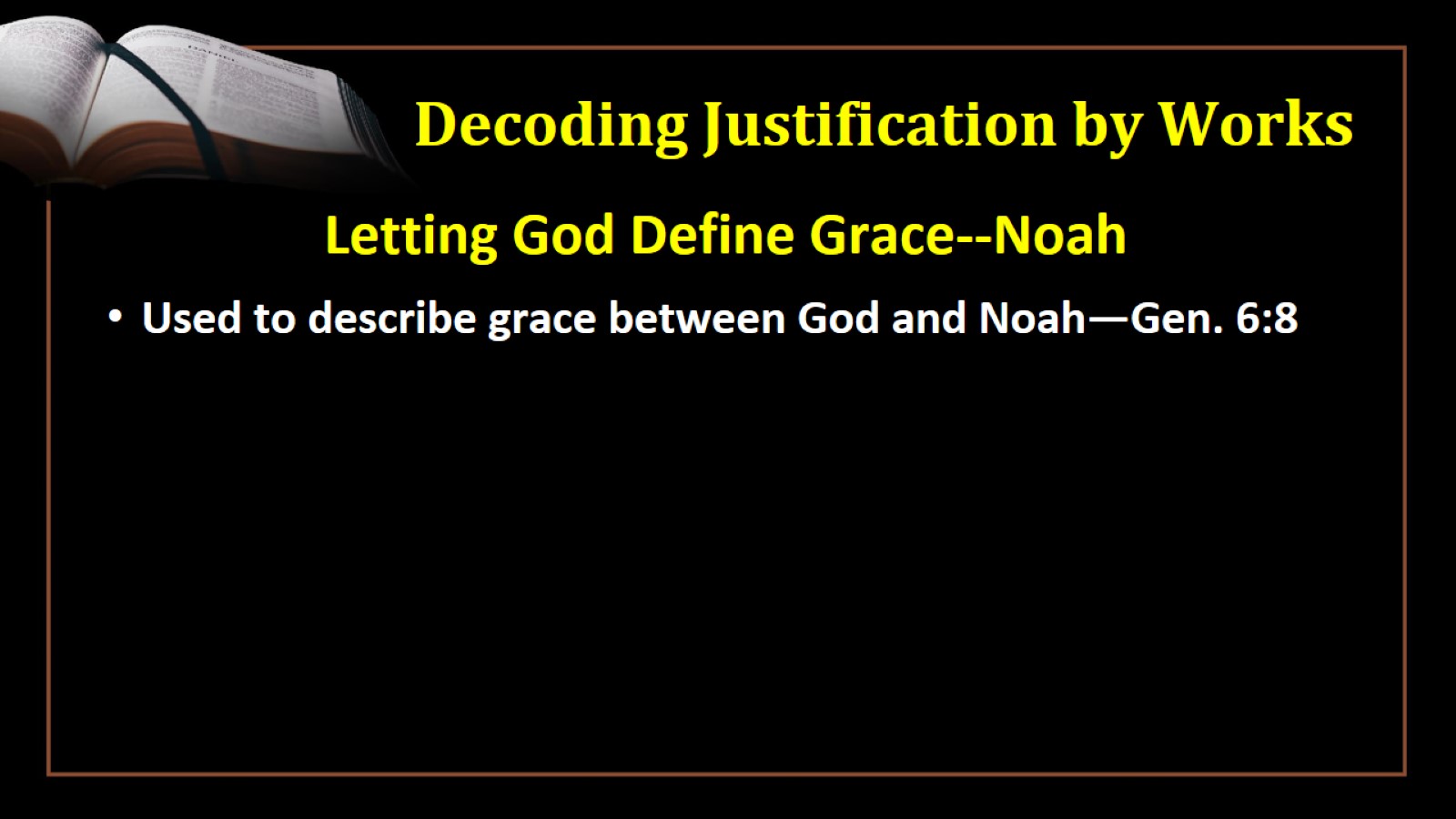 Decoding Justification by Works
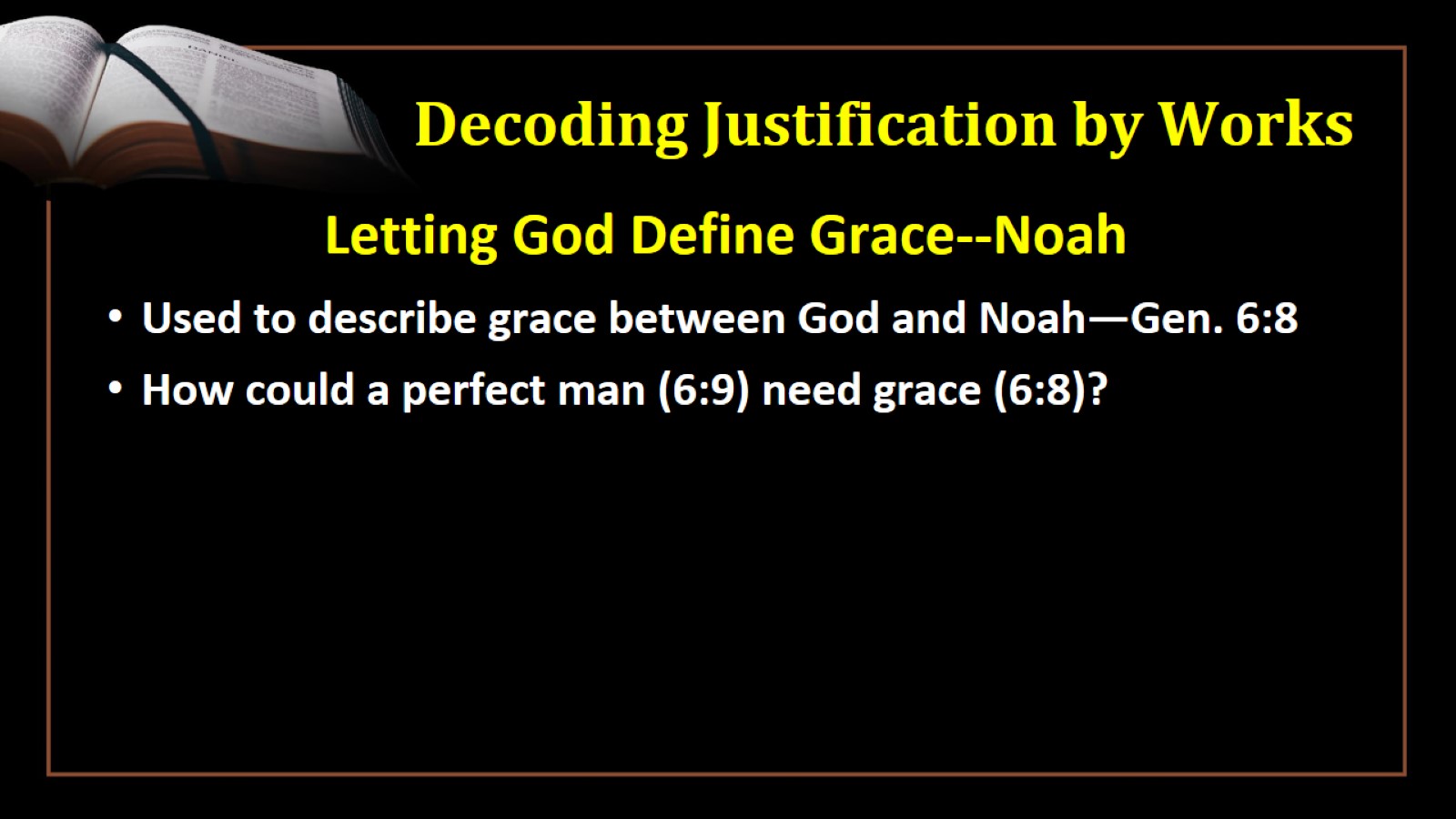 Decoding Justification by Works
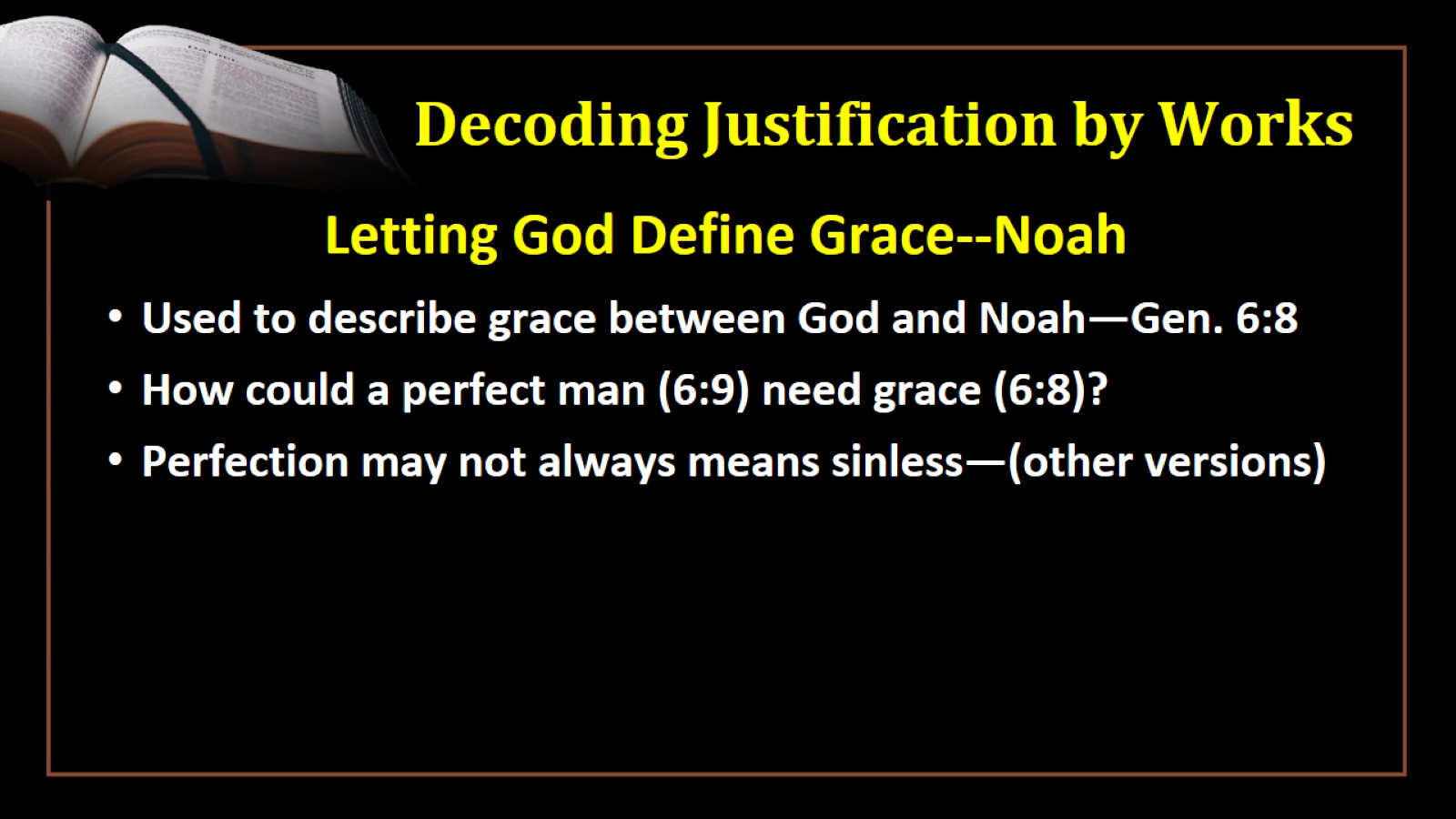 Decoding Justification by Works
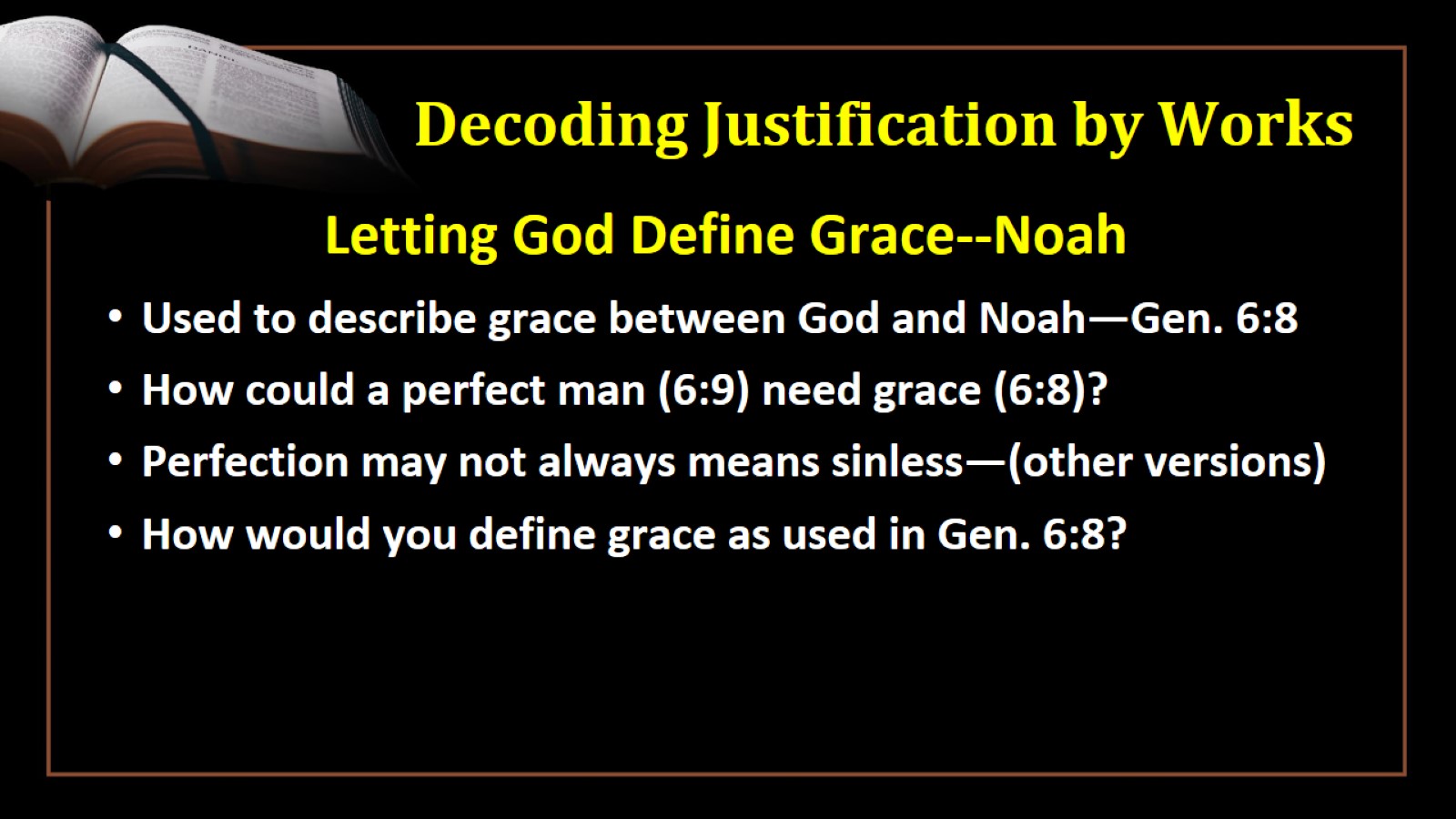 Decoding Justification by Works
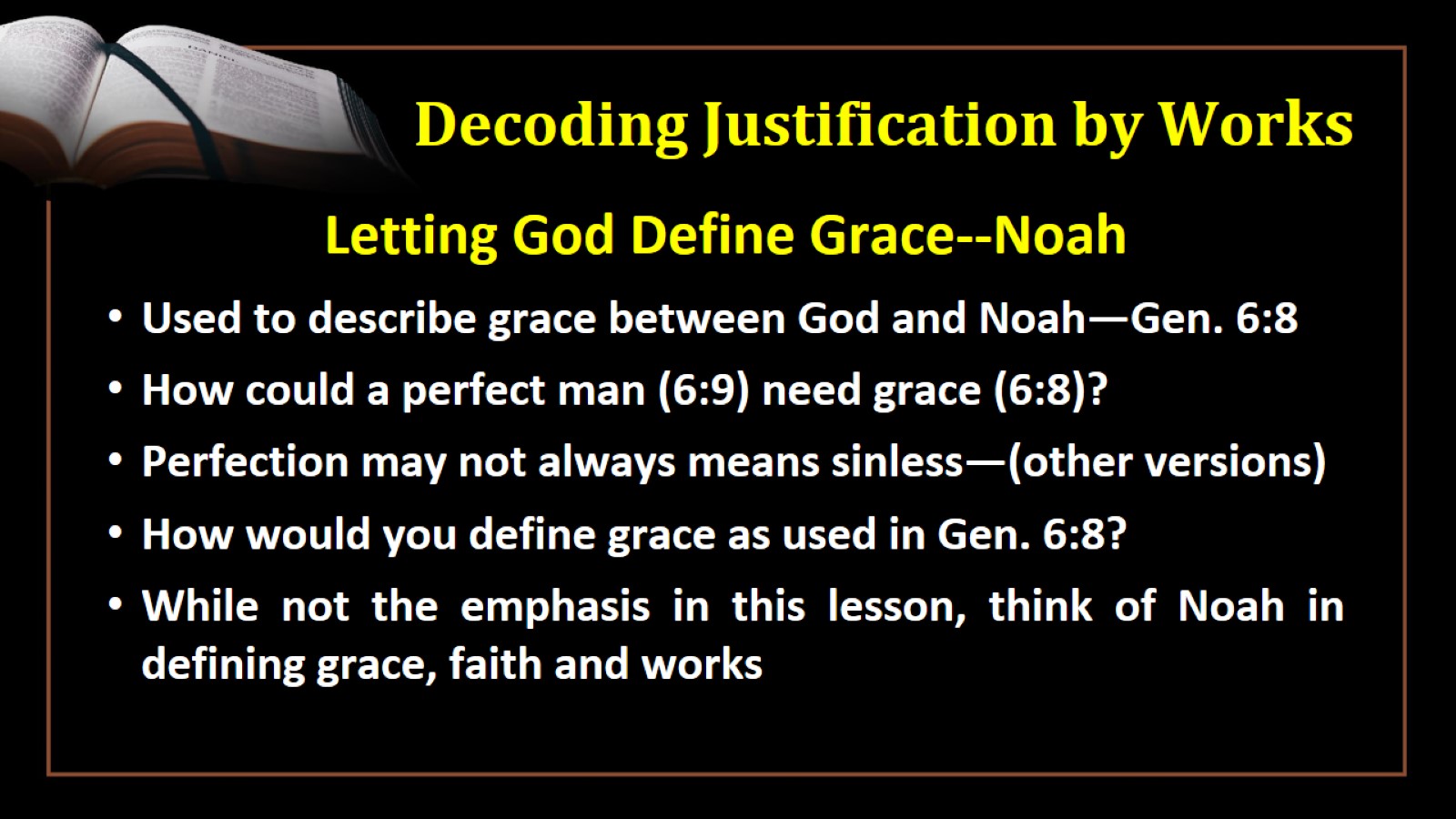 Decoding Justification by Works
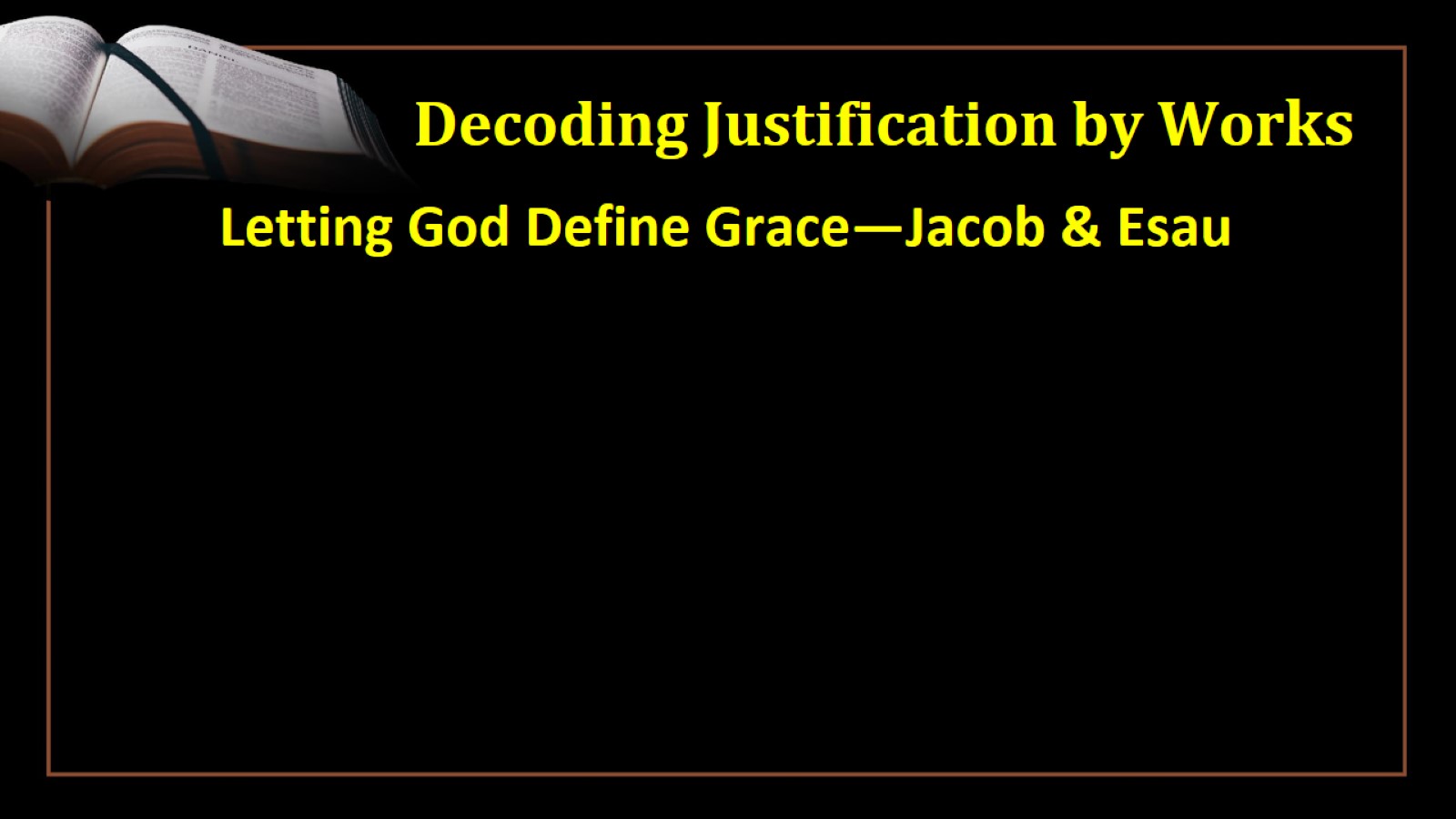 Decoding Justification by Works
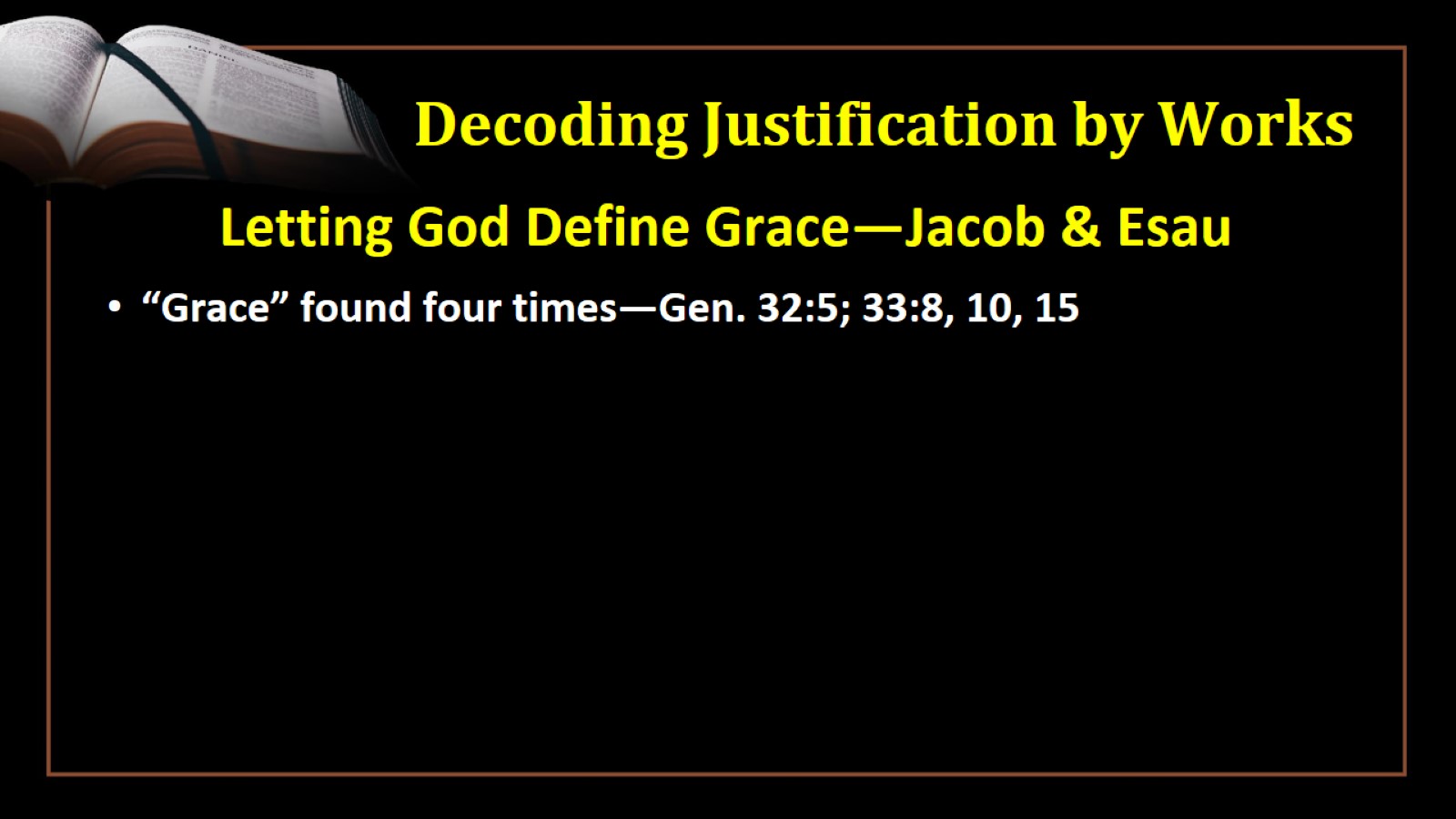 Decoding Justification by Works
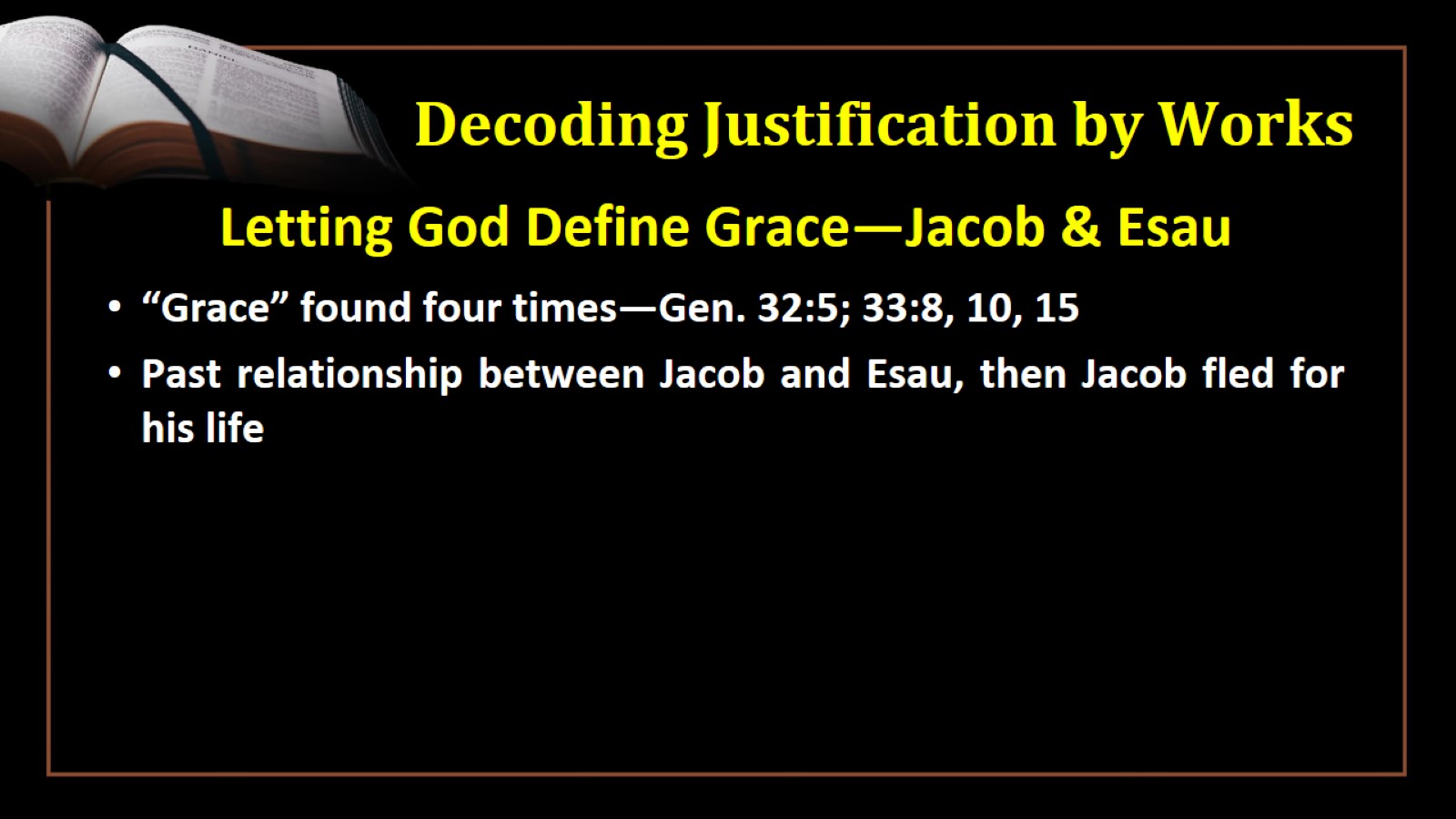 Decoding Justification by Works
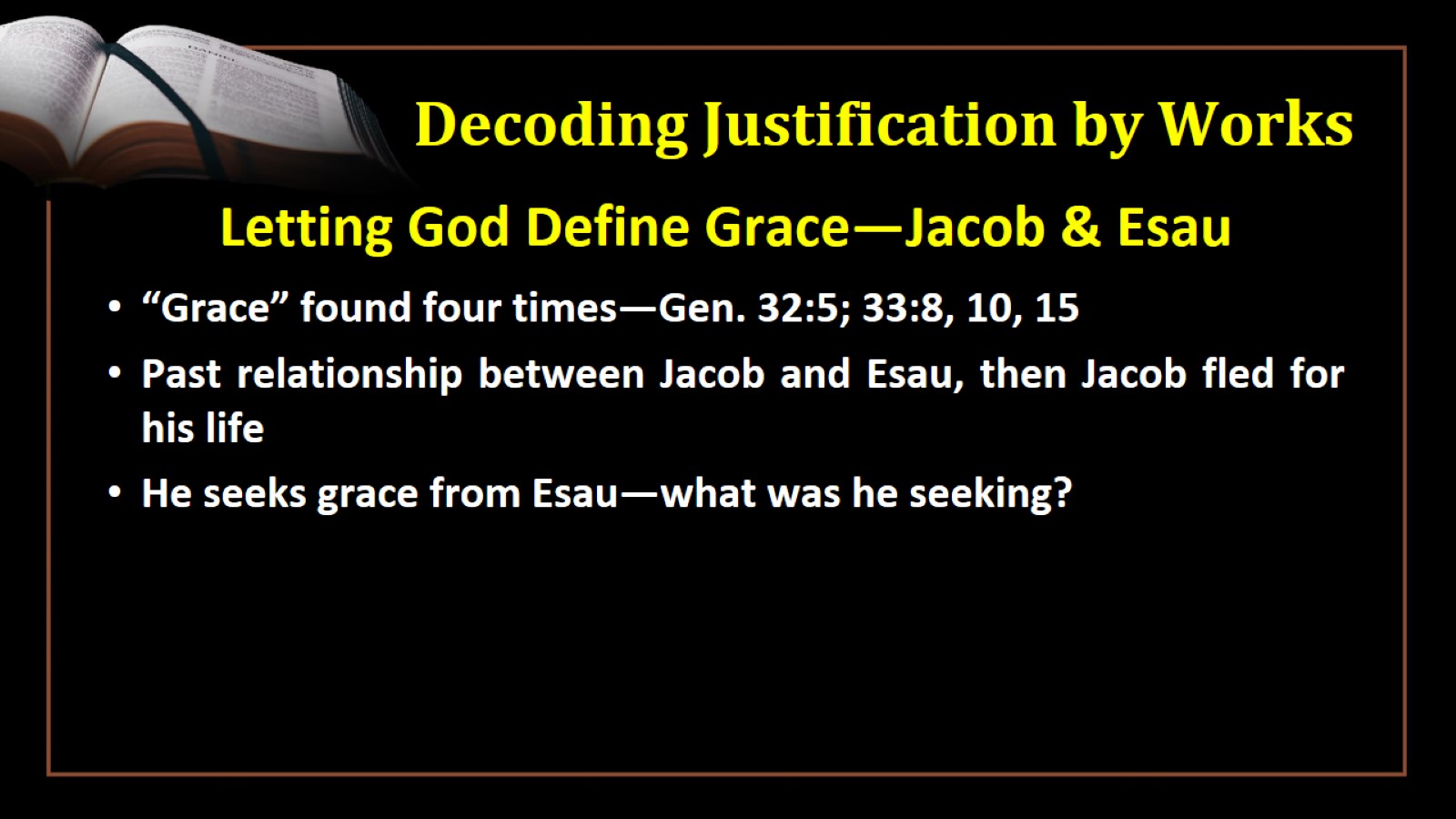 Decoding Justification by Works
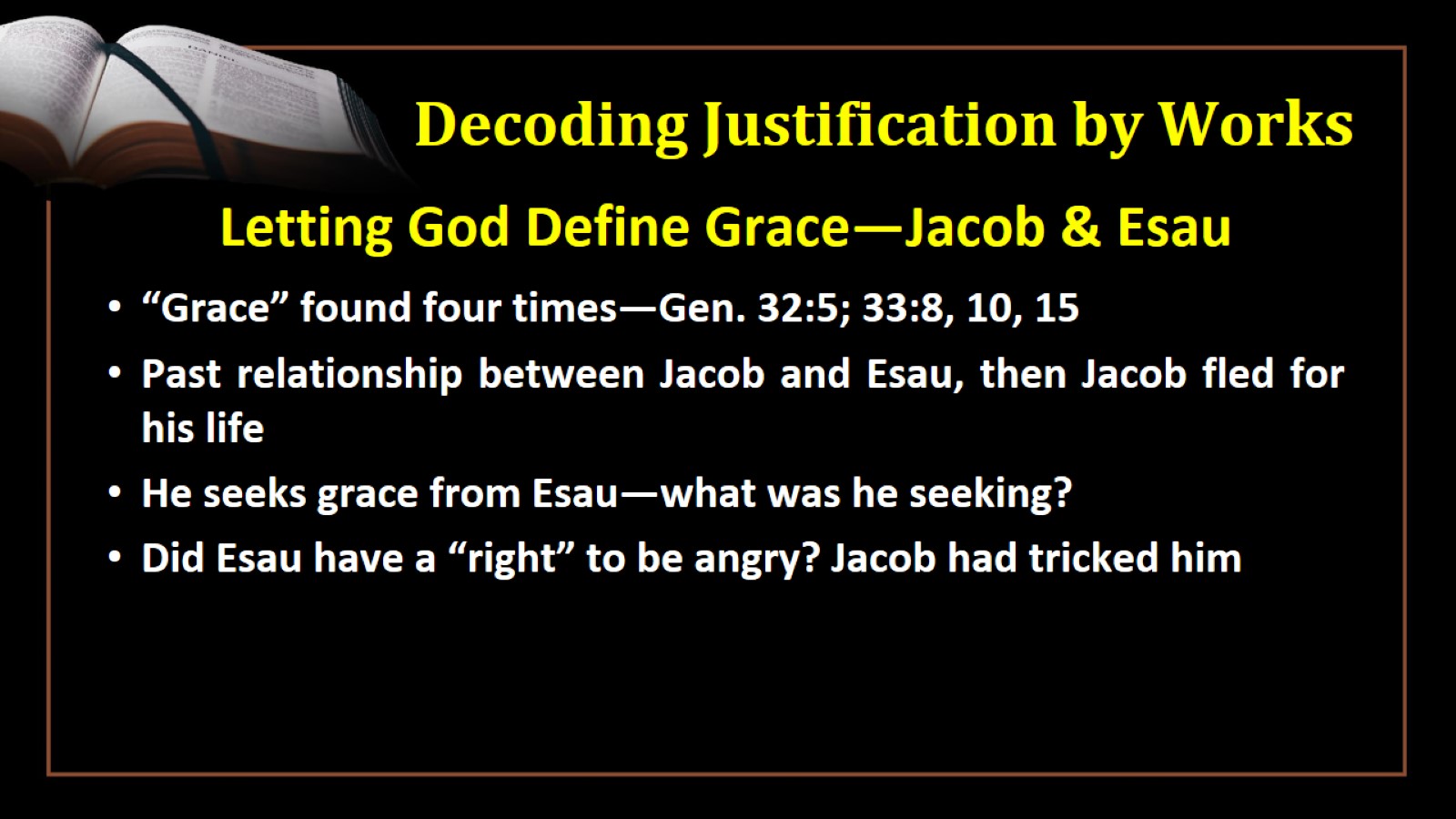 Decoding Justification by Works
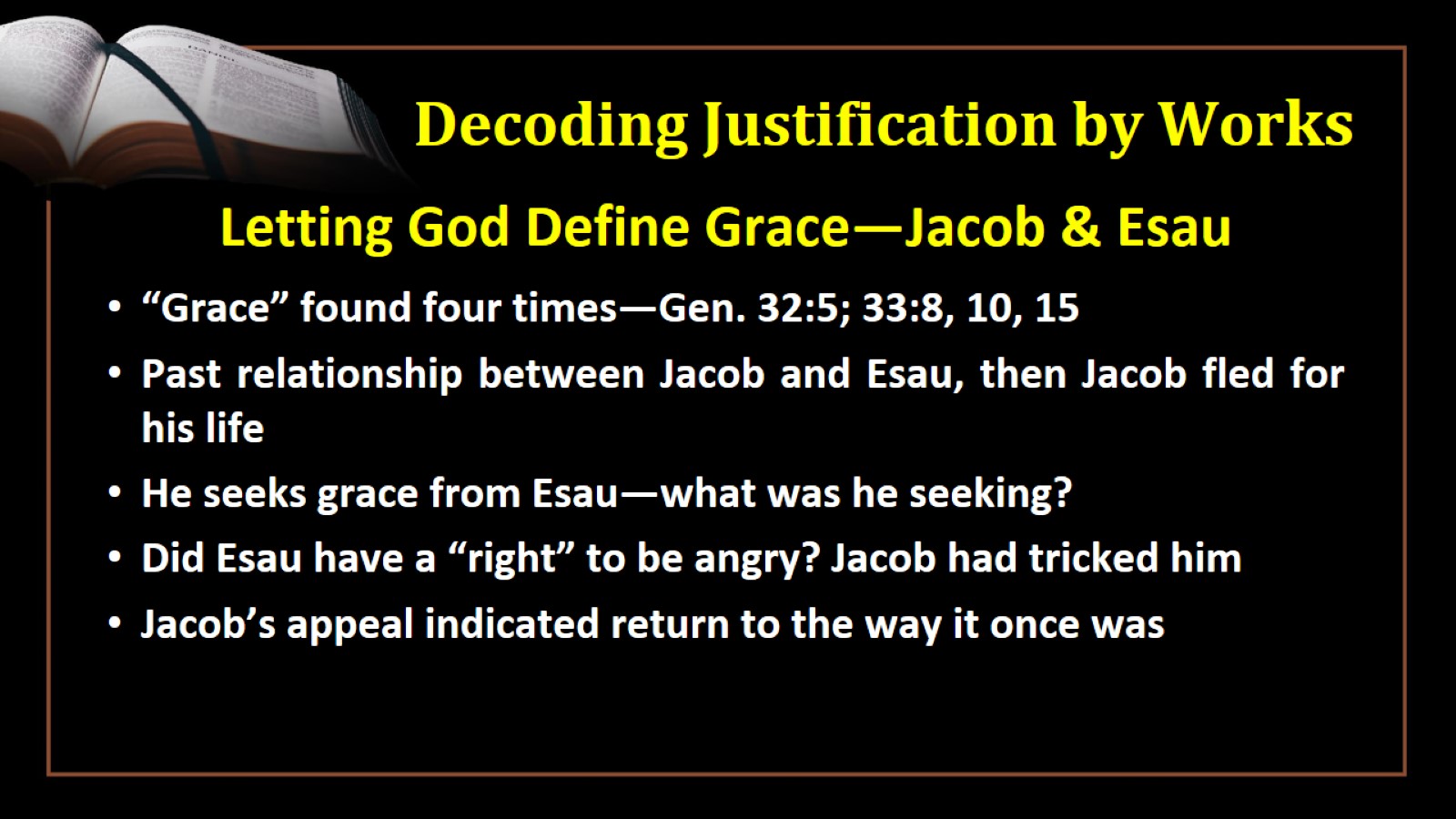 Decoding Justification by Works
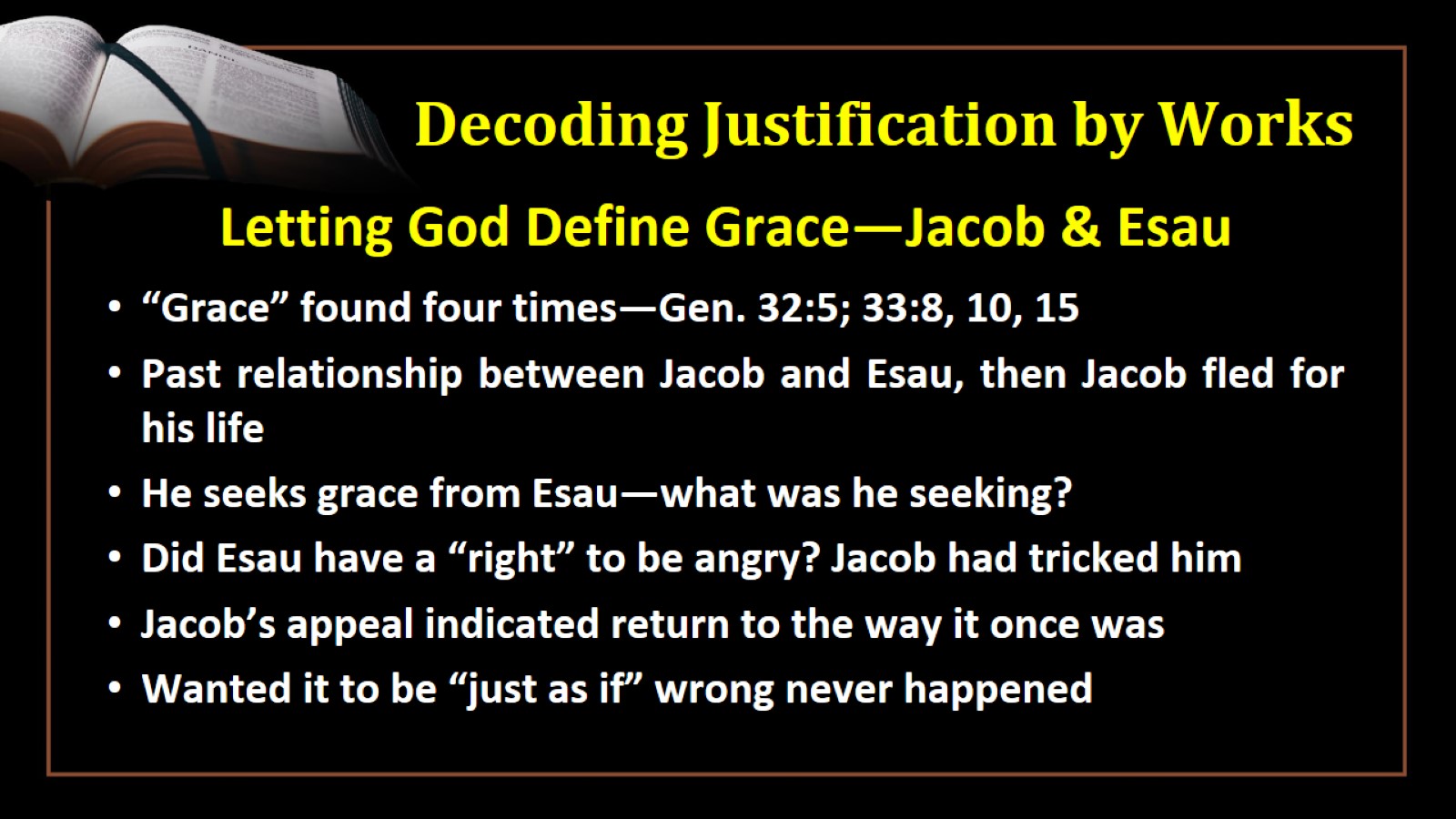 Decoding Justification by Works
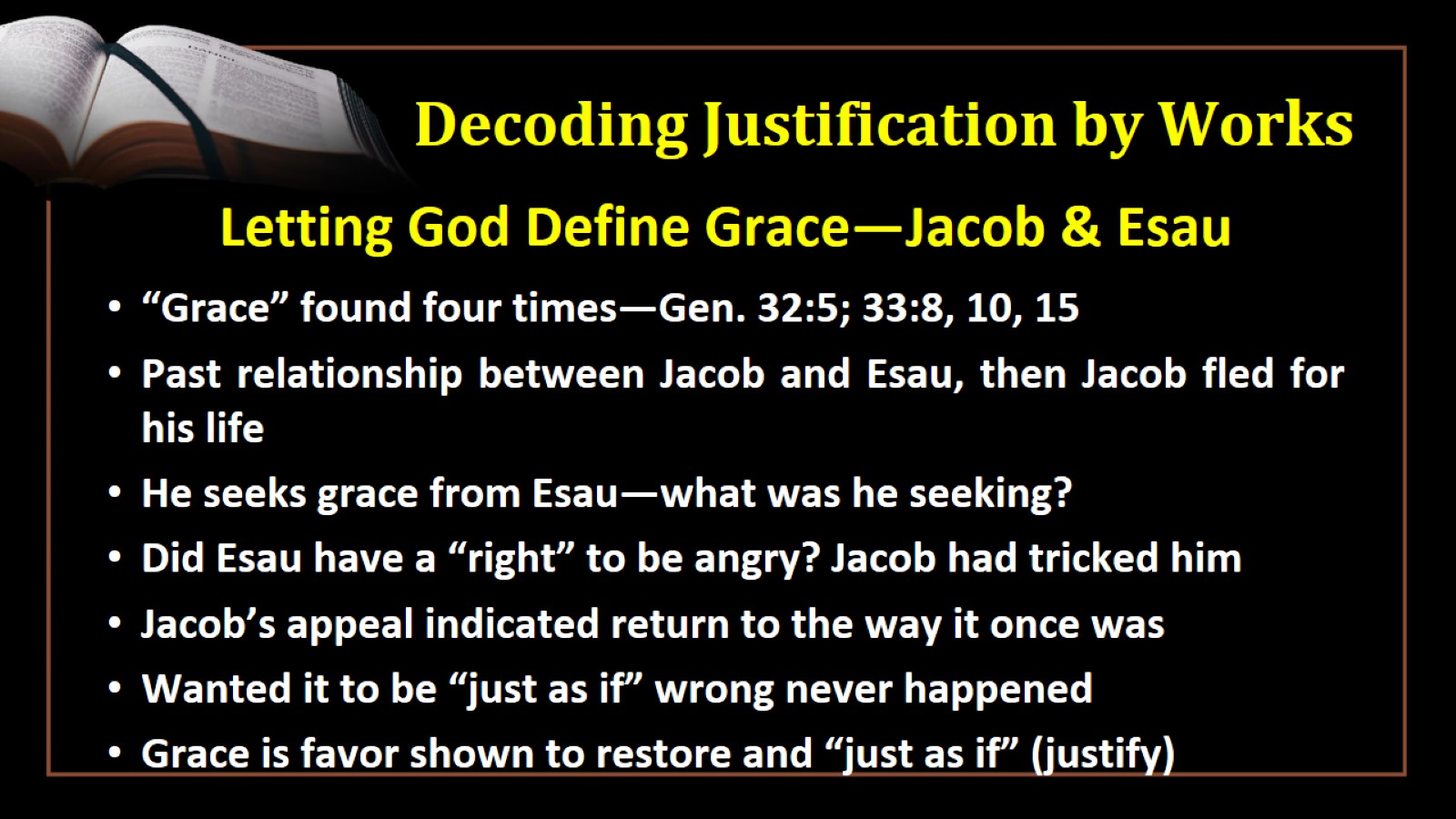 Decoding Justification by Works
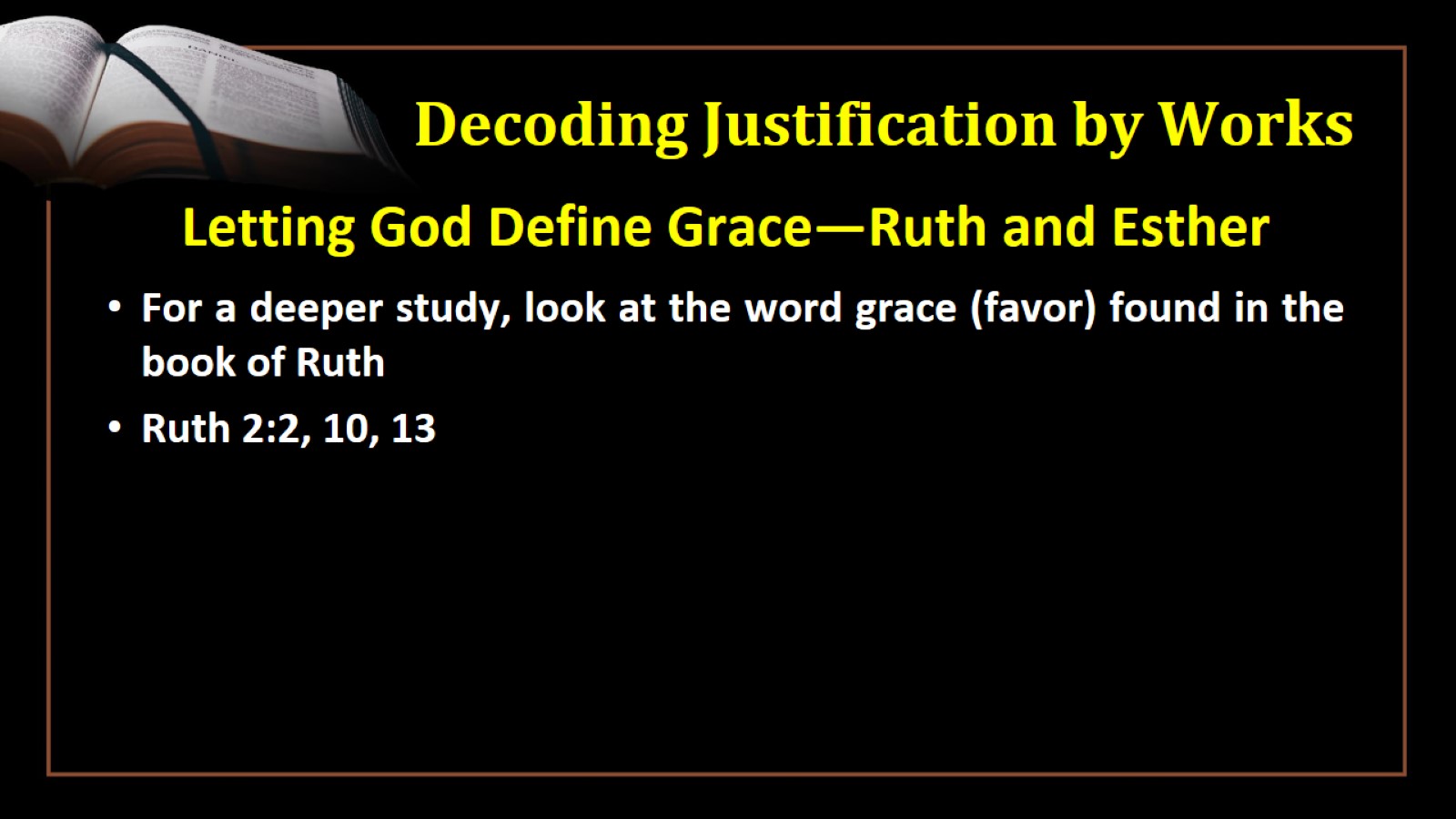 Decoding Justification by Works
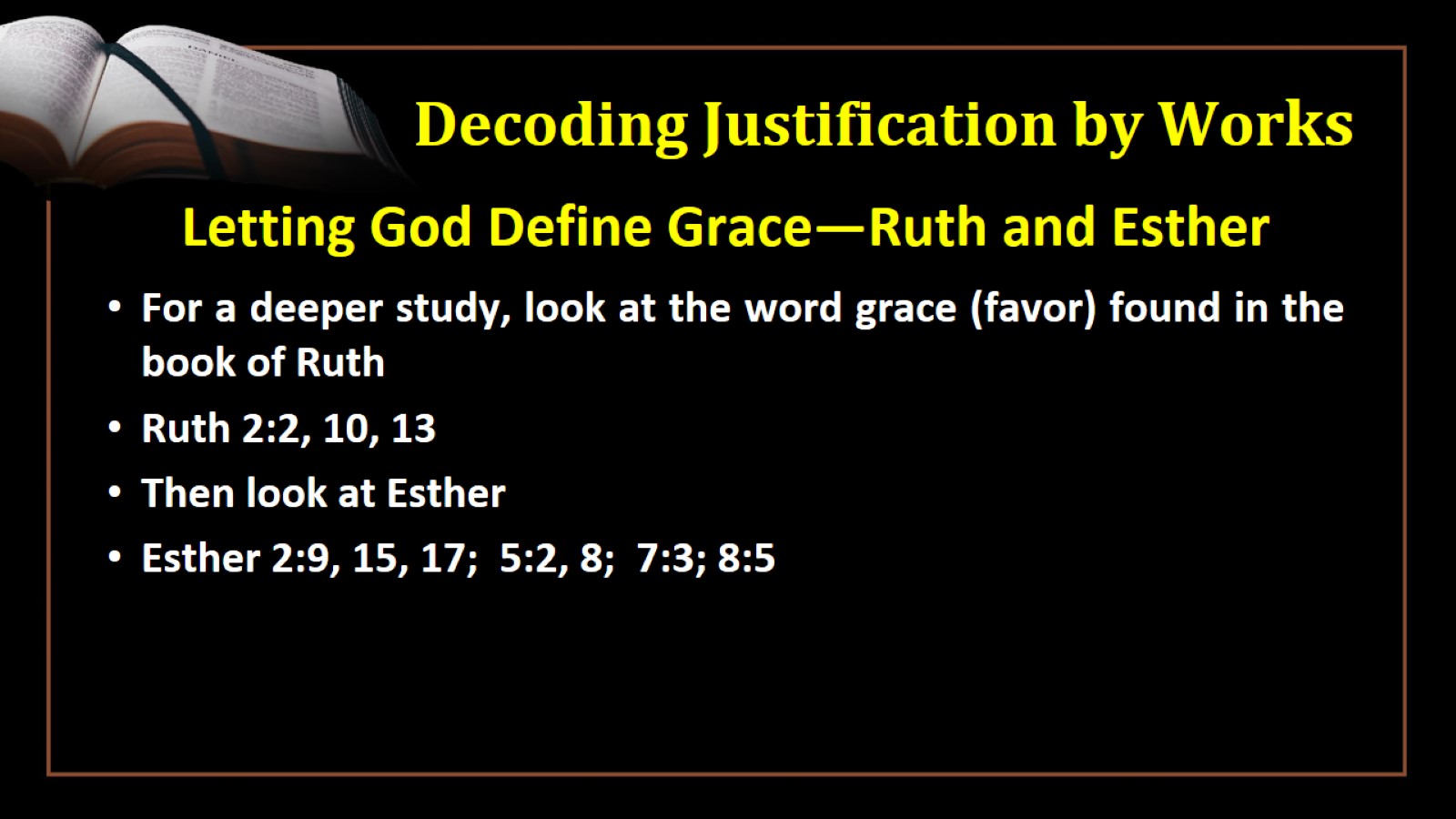 Decoding Justification by Works